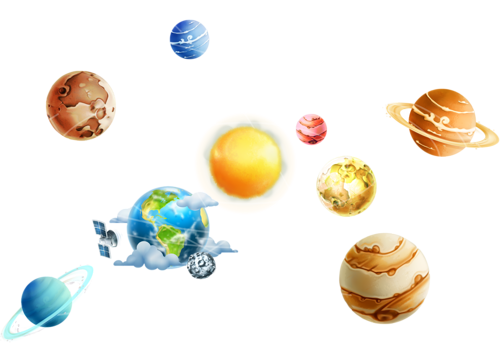 Муниципальное дошкольное образовательное учреждение
«Ясли-сад № 381 города Донецка»













III Международный конкурс для детей и педагогов
«Этот удивительный космос»!

Номинация: «Презентация»
Тема: «Путешествие по Солнечной системе»
Автор: Дегтярева Юлия Владимировна
            воспитатель-методист

2017 г.
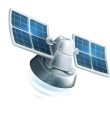 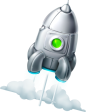 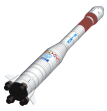 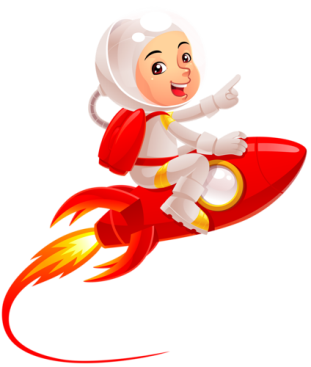 © Дегтярёва Юлия Владимировна
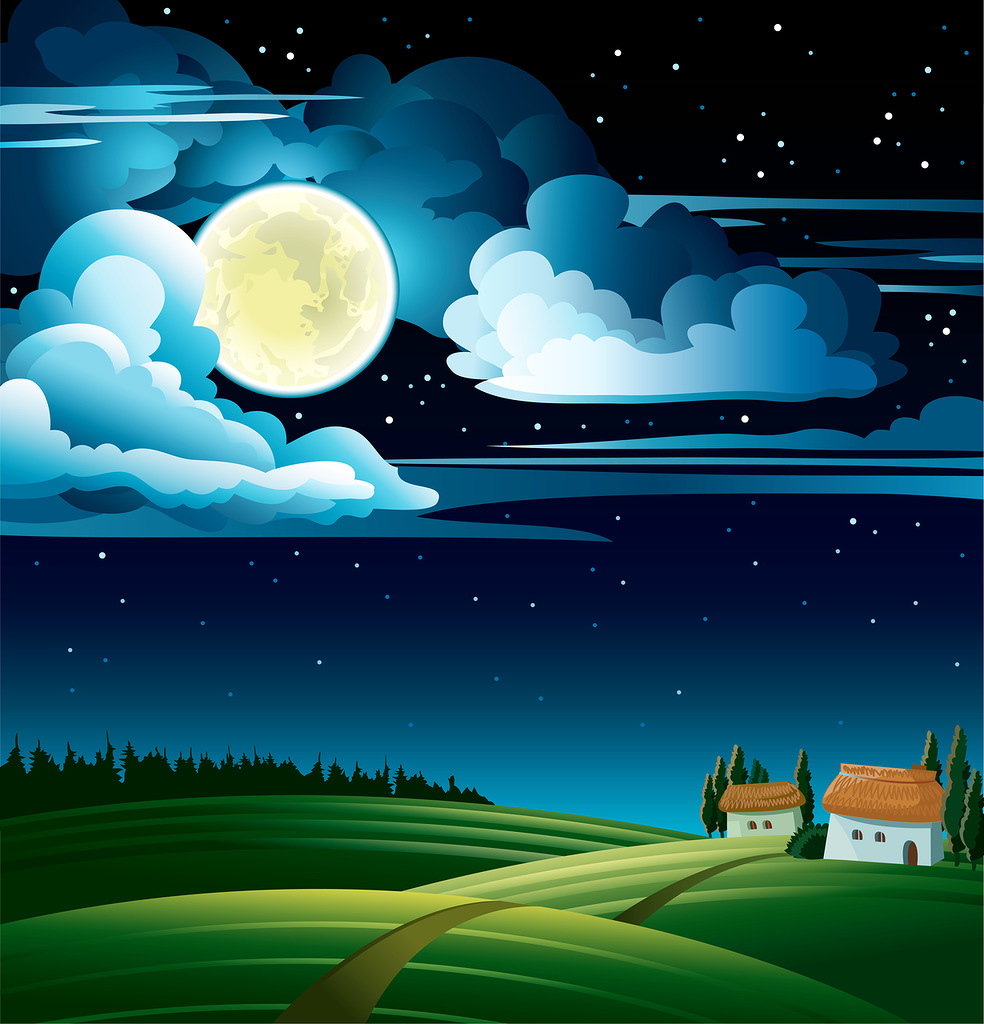 Вот стоят в ряд корабли, 
Готовы к запуску они. 
Стартовать к планетам дальним
Скоро будут от родной Земли.
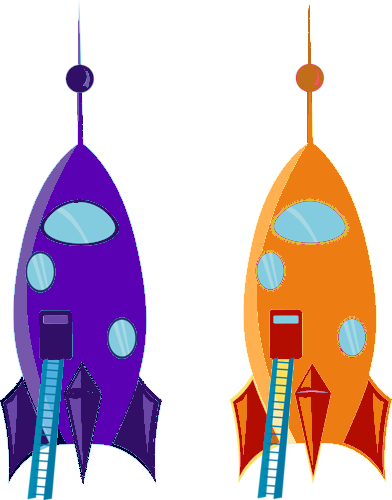 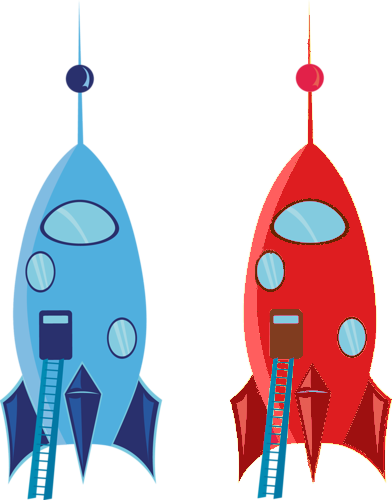 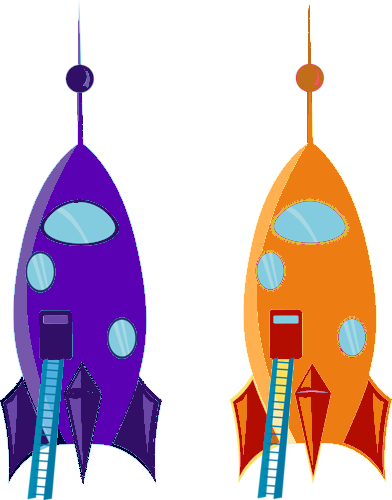 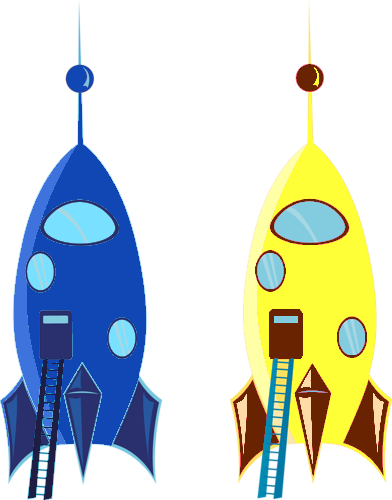 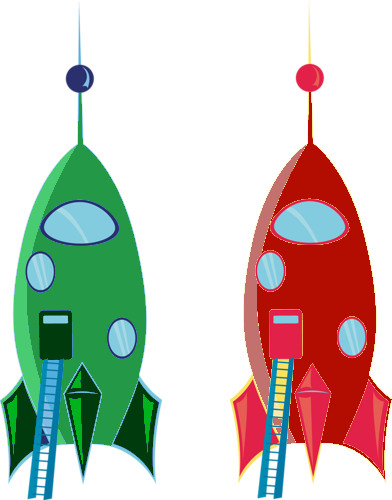 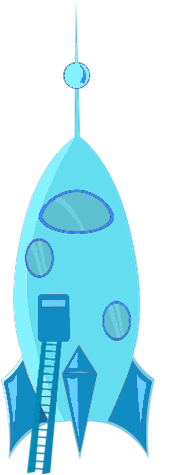 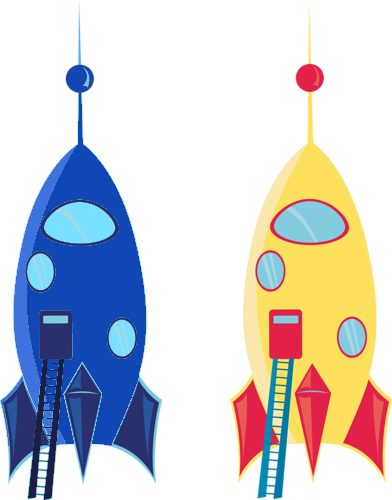 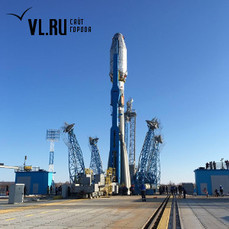 © Дегтярёва Юлия Владимировна
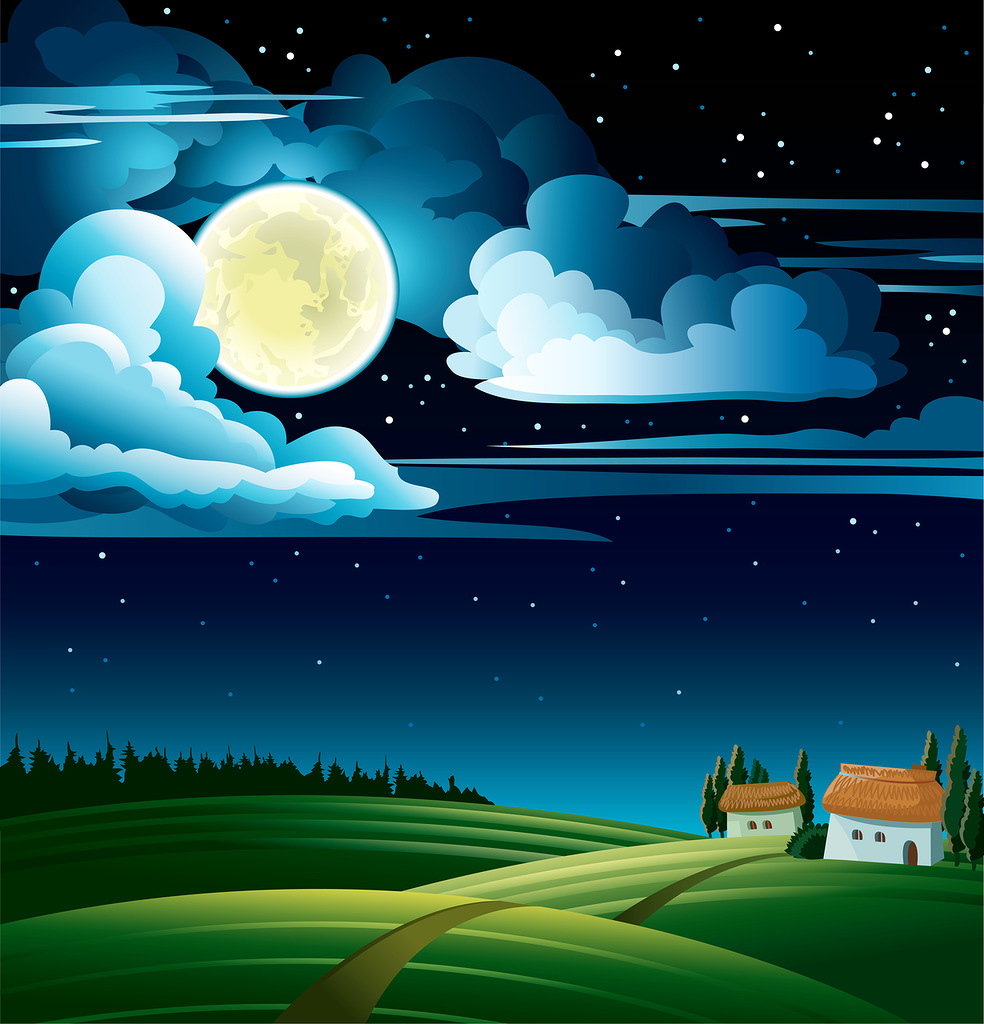 Красный корабль летит на Меркурий.
Он первым отправиться в дальний полёт.
Сделает снимки горячей планеты, 
И на Землю родную опять повернёт.
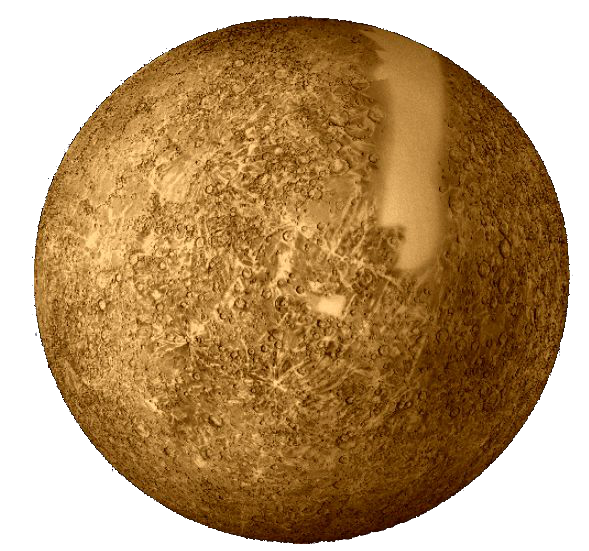 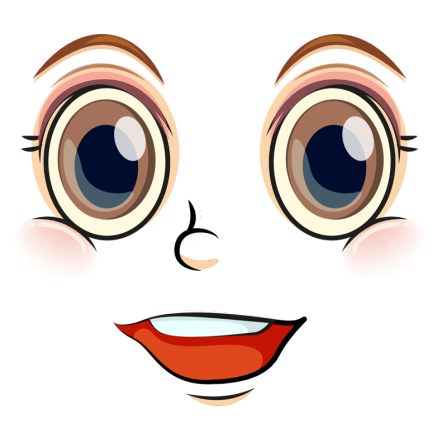 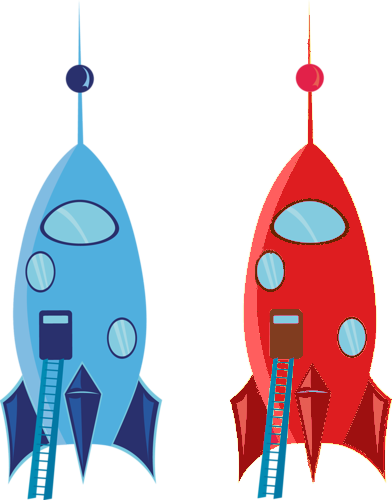 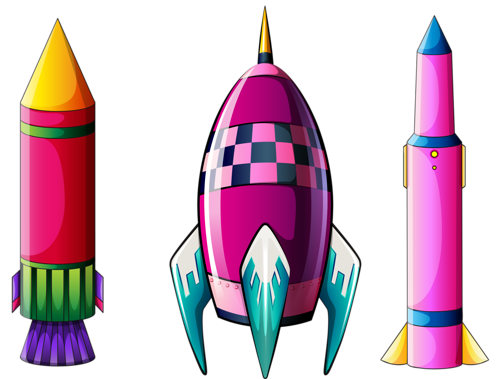 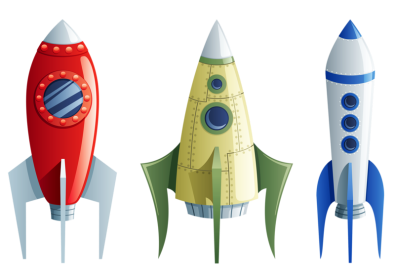 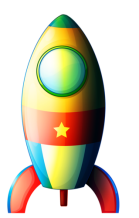 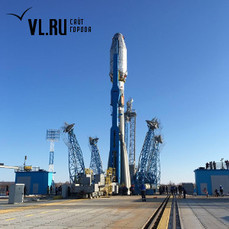 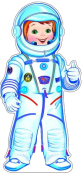 © Дегтярёва Юлия Владимировна
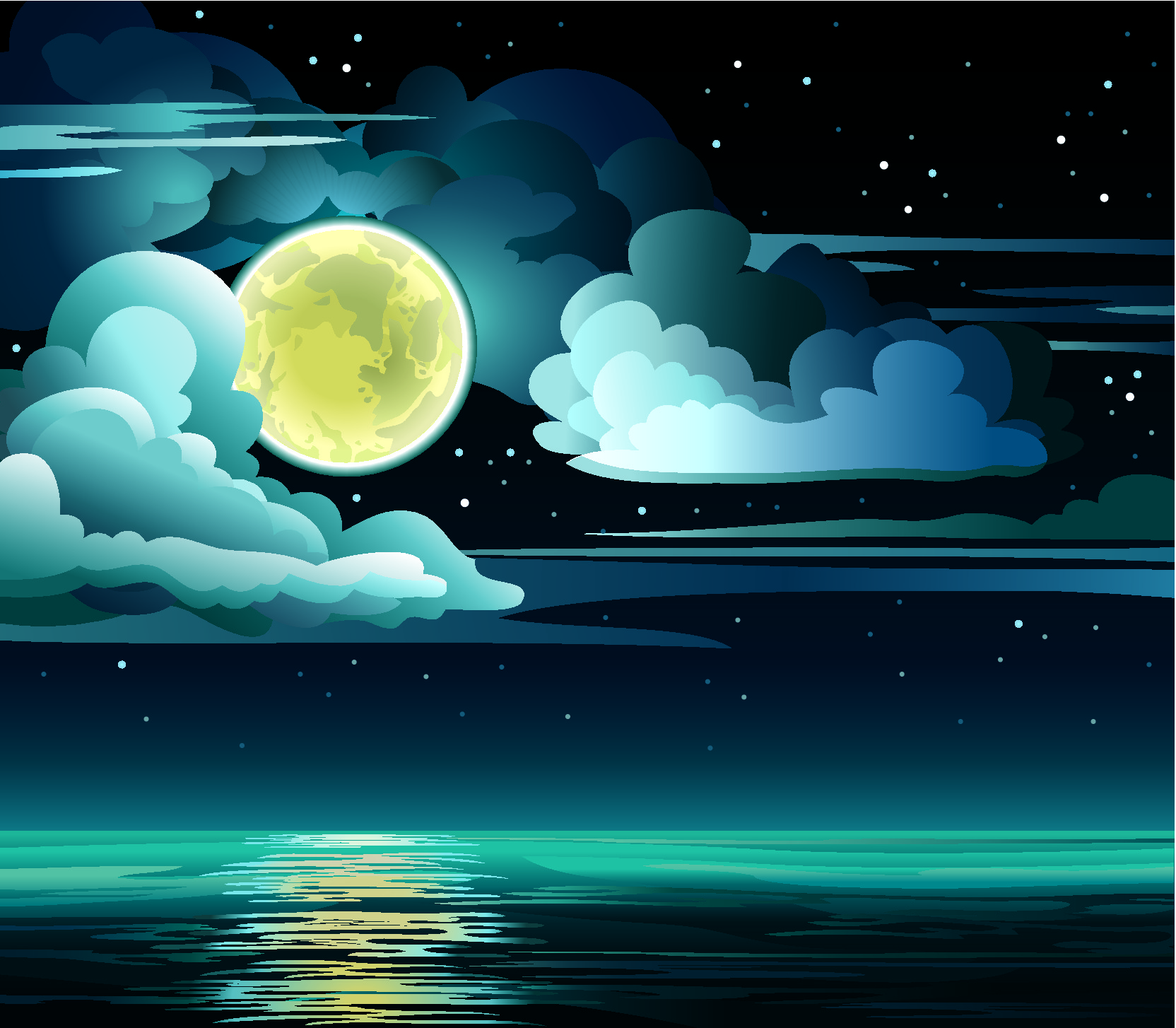 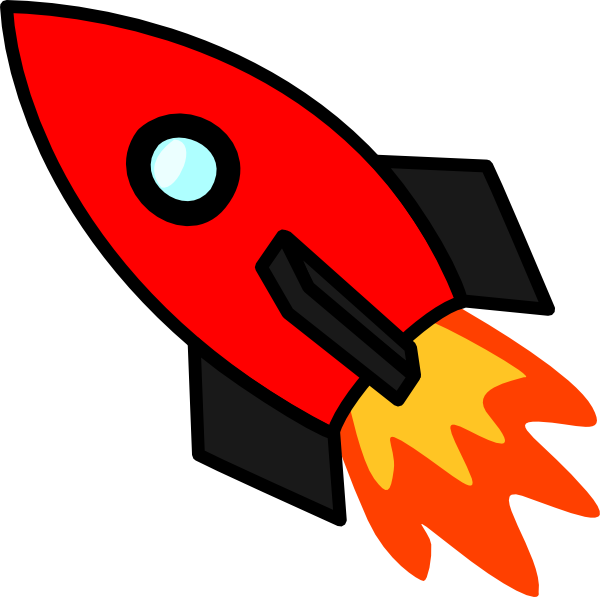 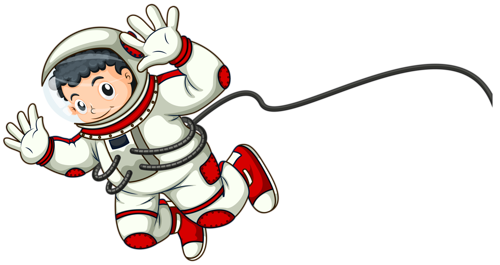 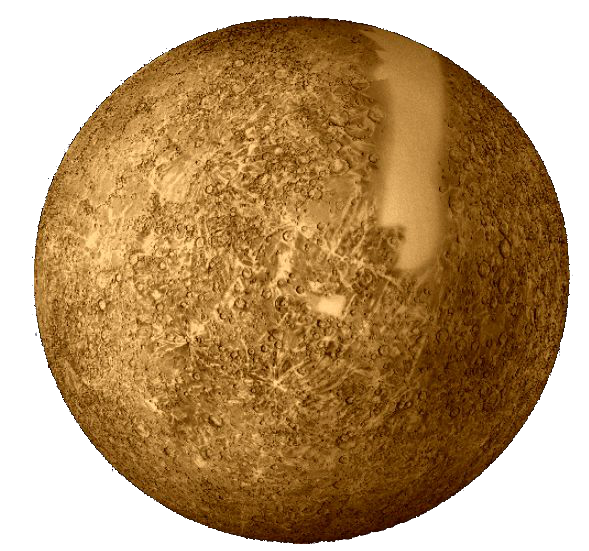 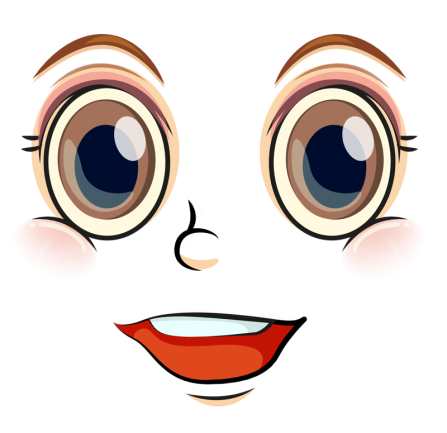 Меркурий - малая планета, 
И жизни на нём, к сожалению, нет.
Как только он к Солнцу свой бок повернёт
Днём жарким всё зной нестерпимый сожжёт,
С ночной стороны всё покроется льдом. 
Не выжить в суровом климате том.
© Дегтярёва Юлия Владимировна
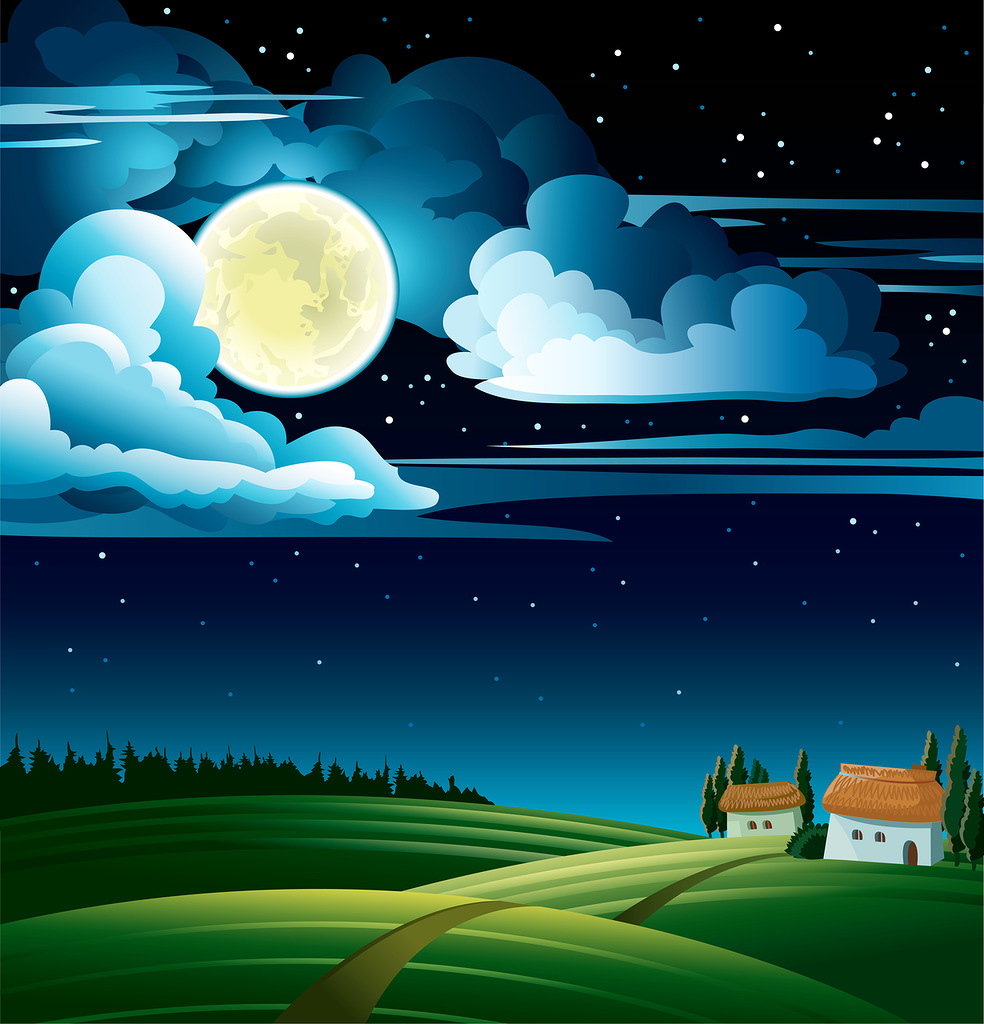 Оранжевый корабль 
                              на Венеру держит путь.
Видна по курсу ракеты
                  вторая по счету планета.
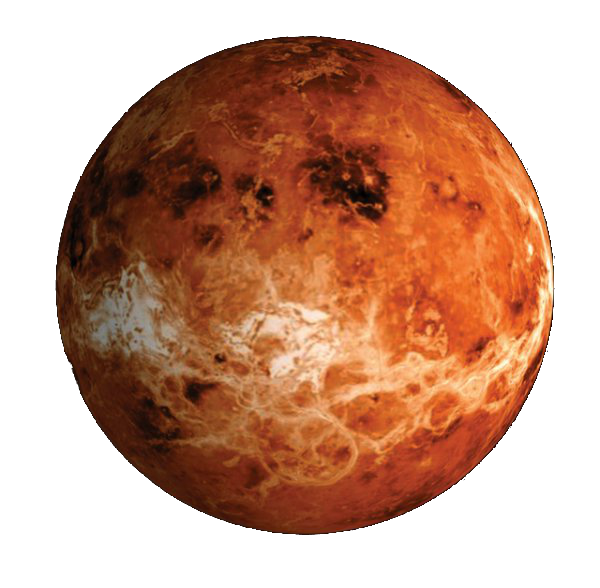 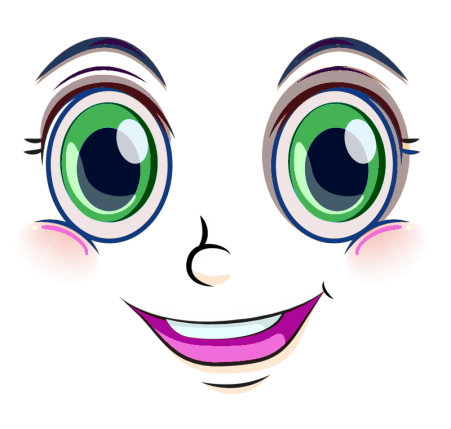 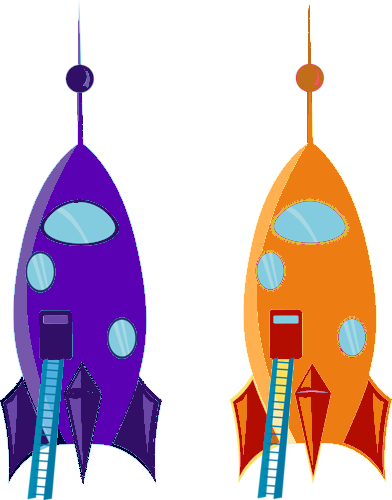 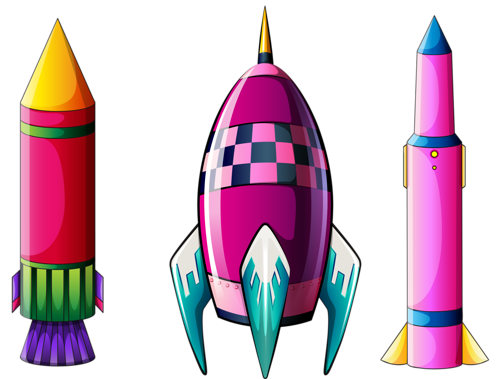 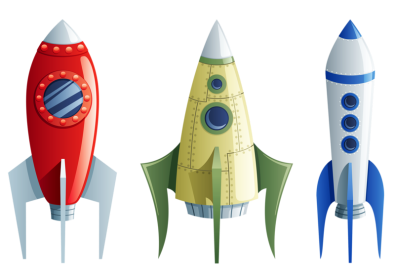 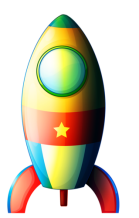 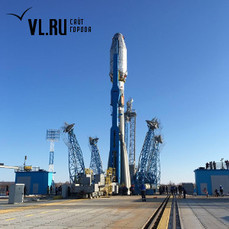 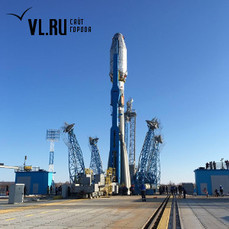 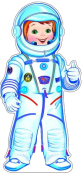 © Дегтярёва Юлия Владимировна
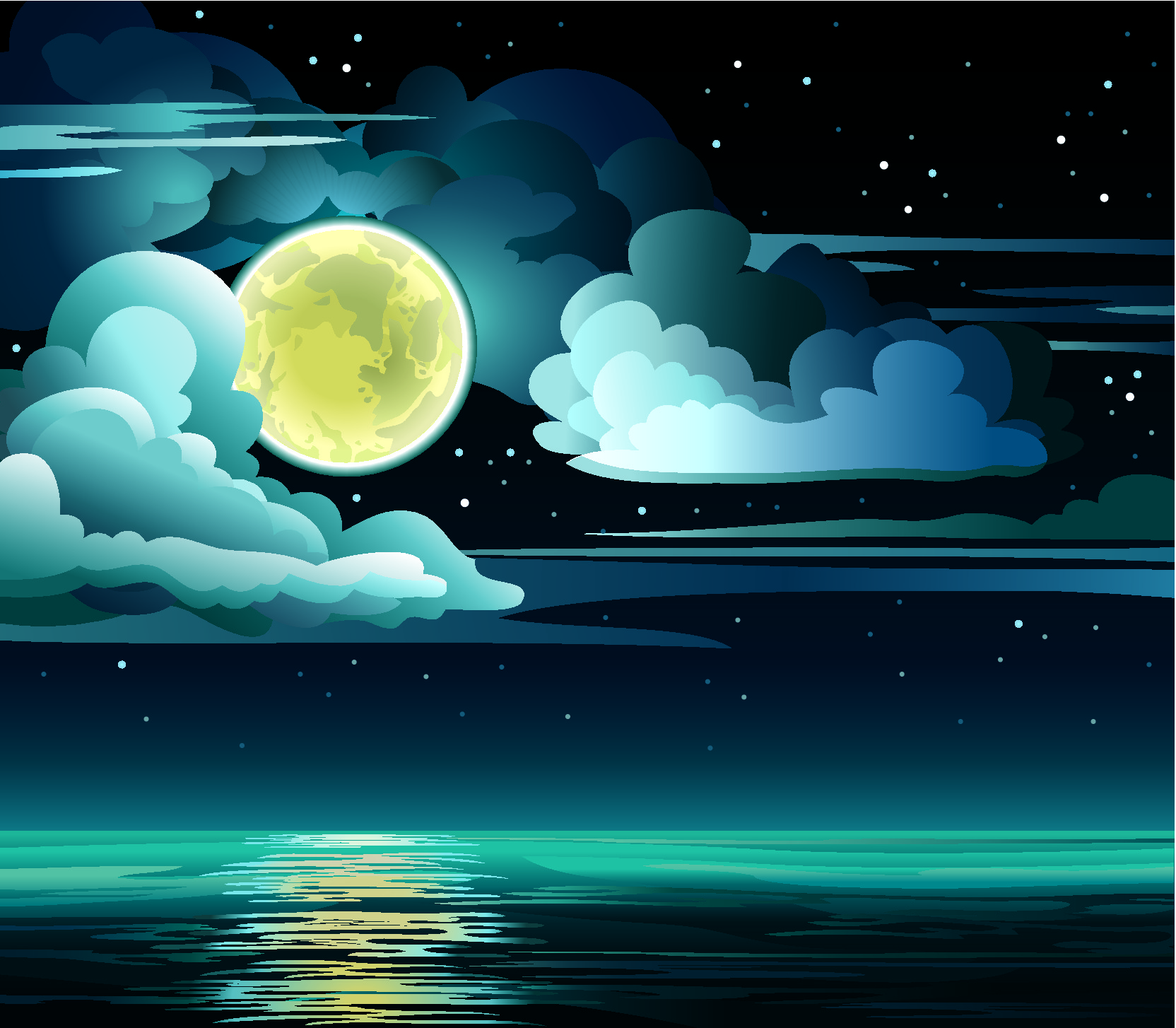 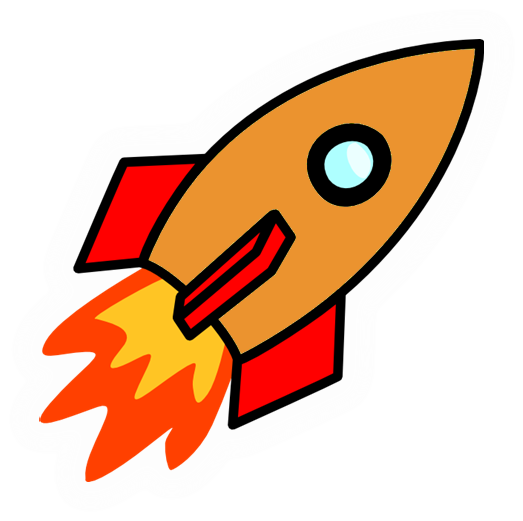 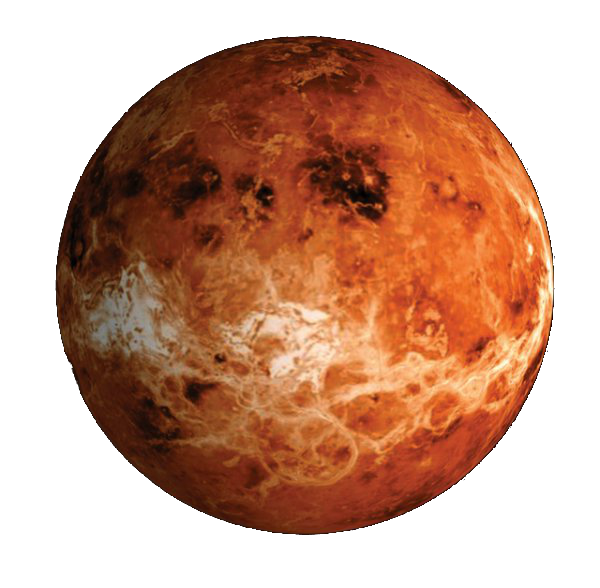 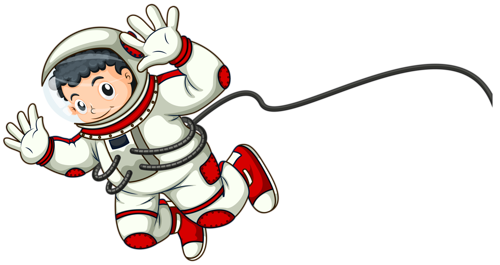 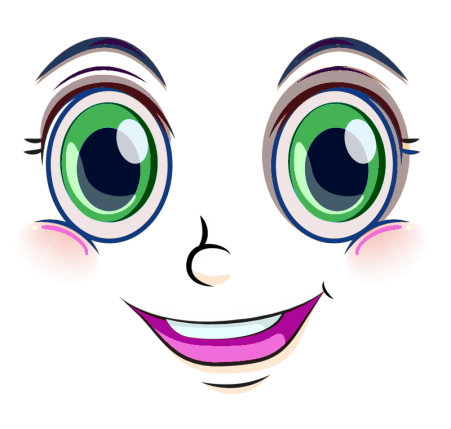 Ветра тут сильны, атмосферы здесь нет. 
Закрытая сплошь облаками, 
                       Кислотными полита дождями.
В Солнечной системе это самая горячая планета.
© Дегтярёва Юлия Владимировна
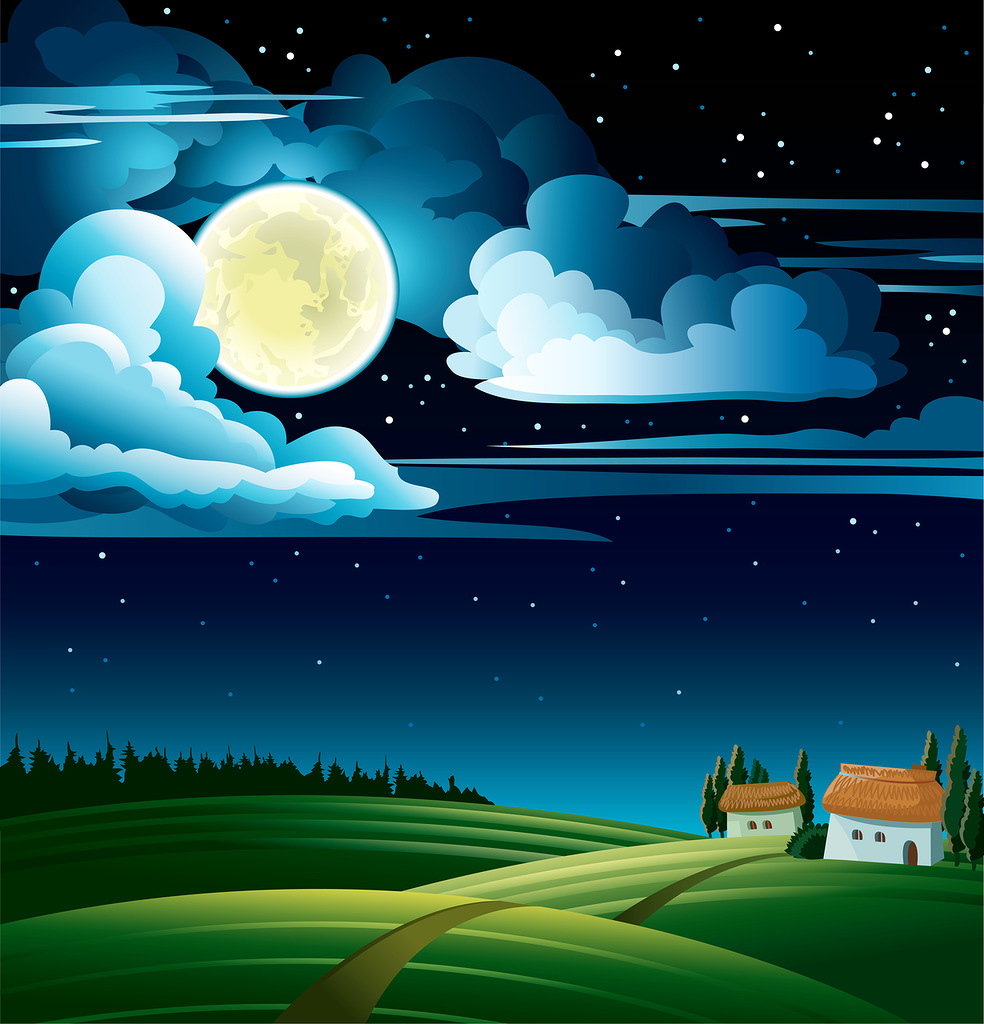 Жёлтый корабль на Марс улетает. 
Где там приземлится, ещё он не знает.
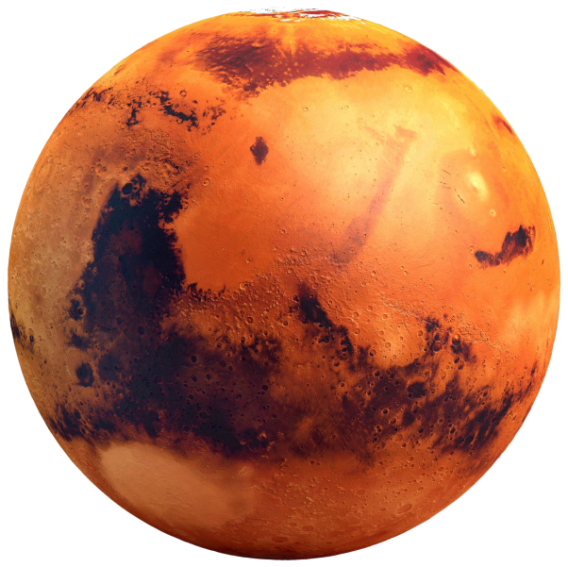 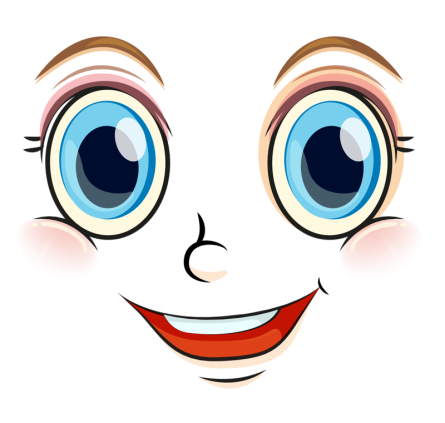 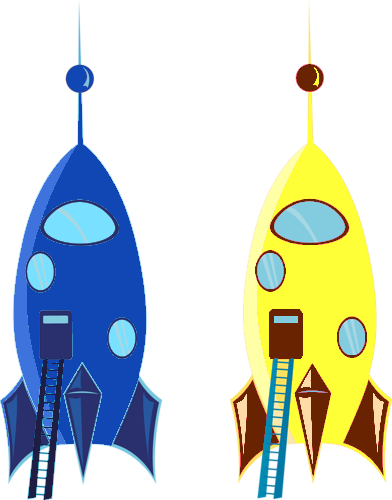 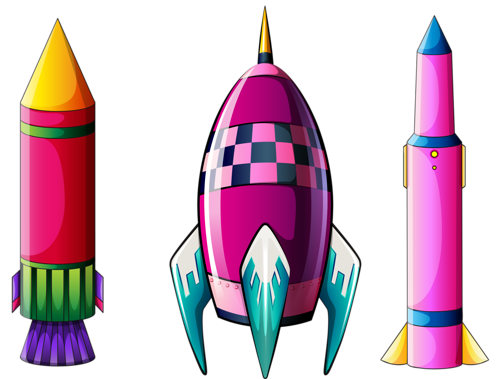 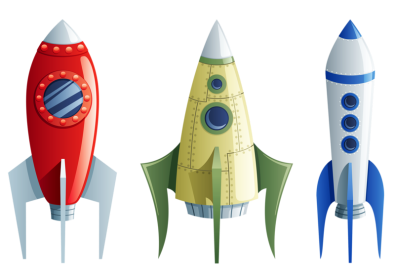 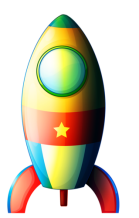 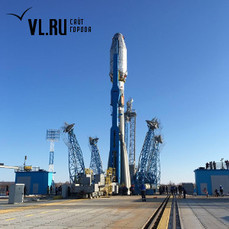 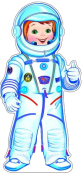 © Дегтярёва Юлия Владимировна
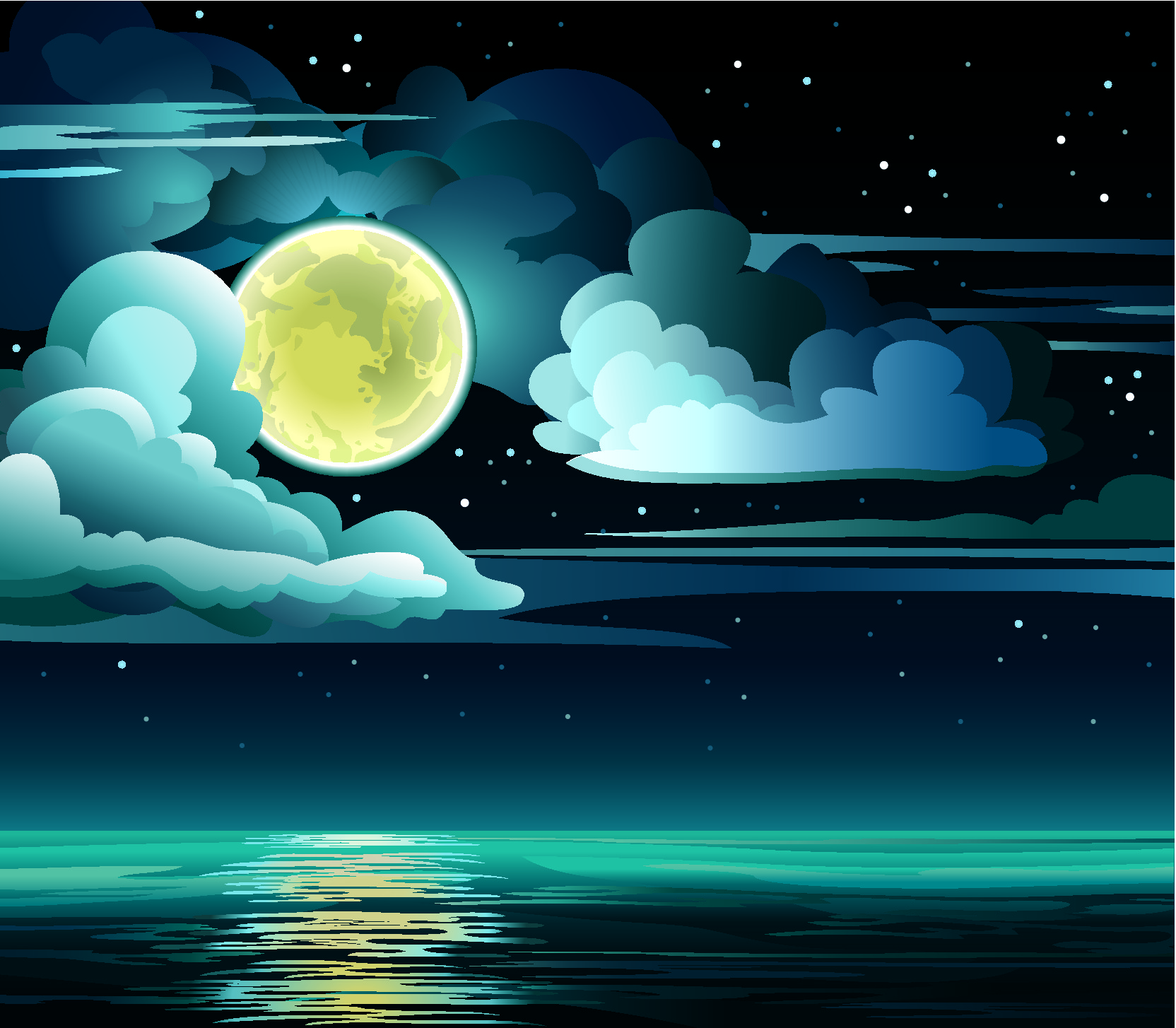 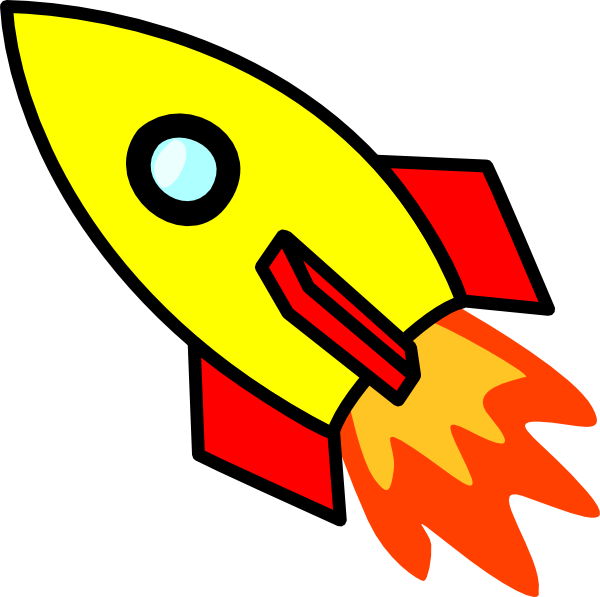 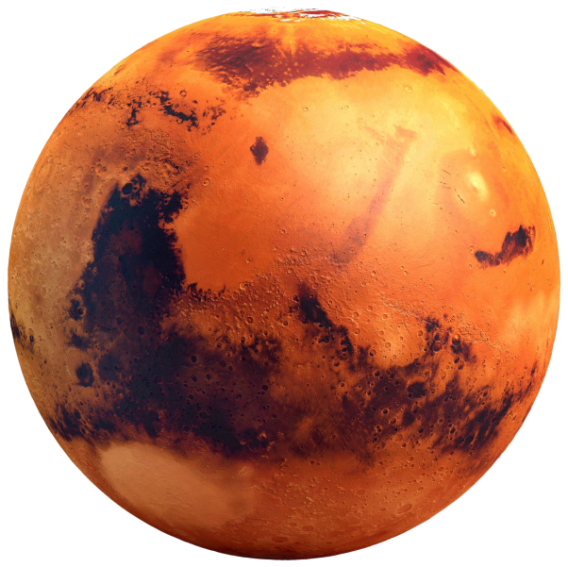 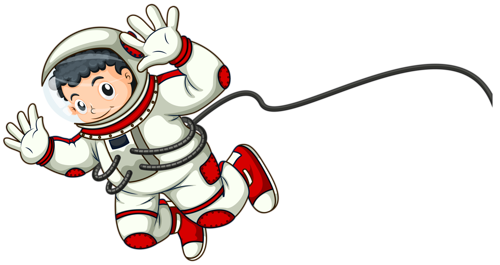 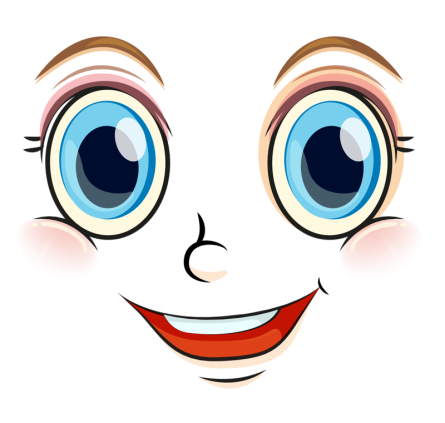 Здесь нет воды и красен песок. 
    Климат планеты очень суров.
         И кислорода тоже здесь нет. 
             Только от пыльной бури след.
© Дегтярёва Юлия Владимировна
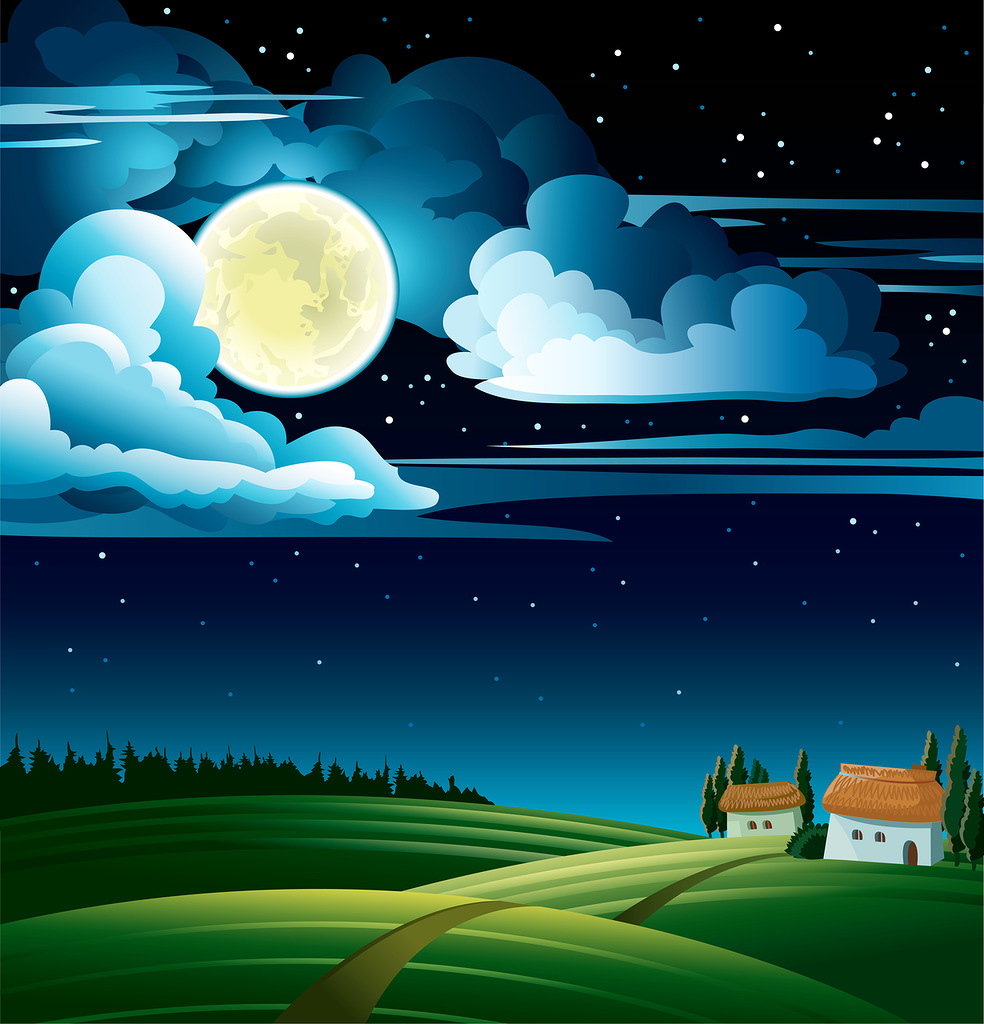 Зелёный корабль на Юпитер летит,
Путь нелёгкий ему предстоит.
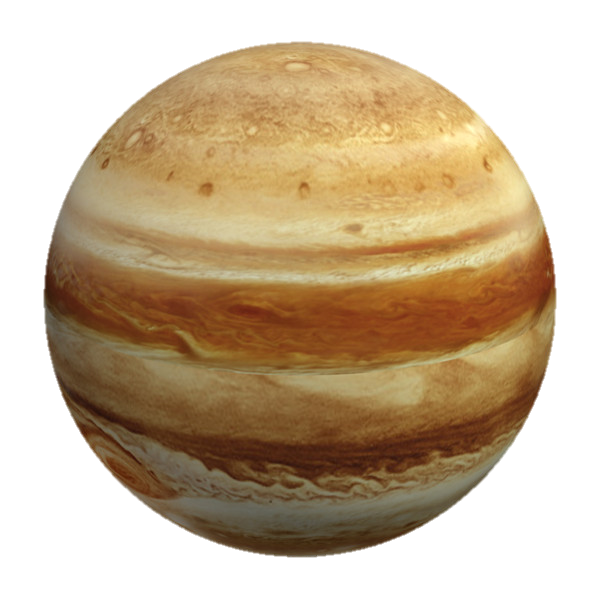 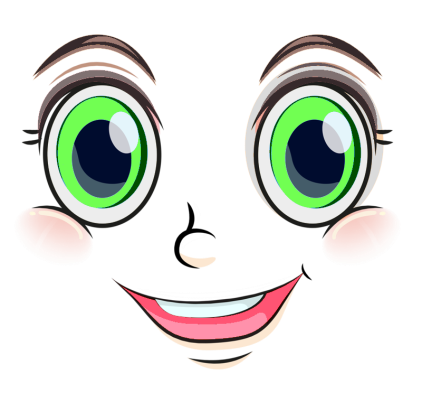 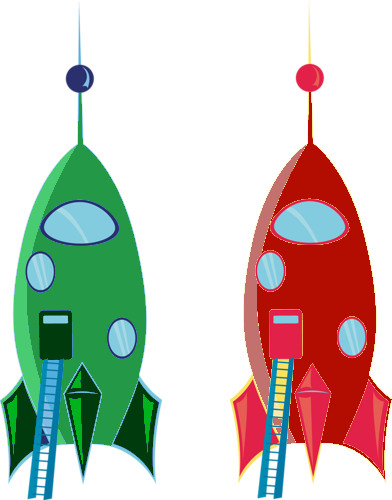 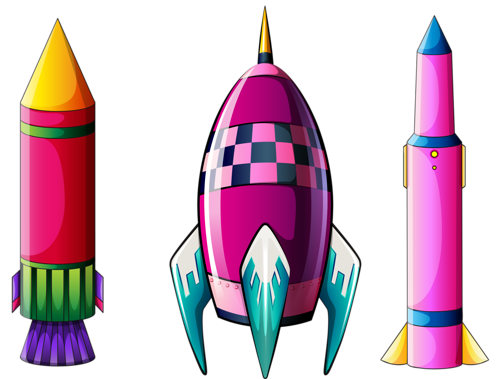 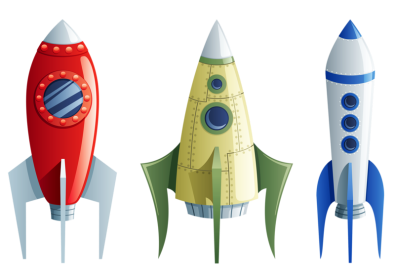 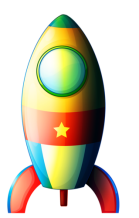 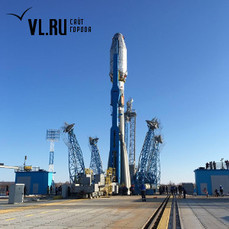 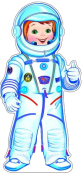 © Дегтярёва Юлия Владимировна
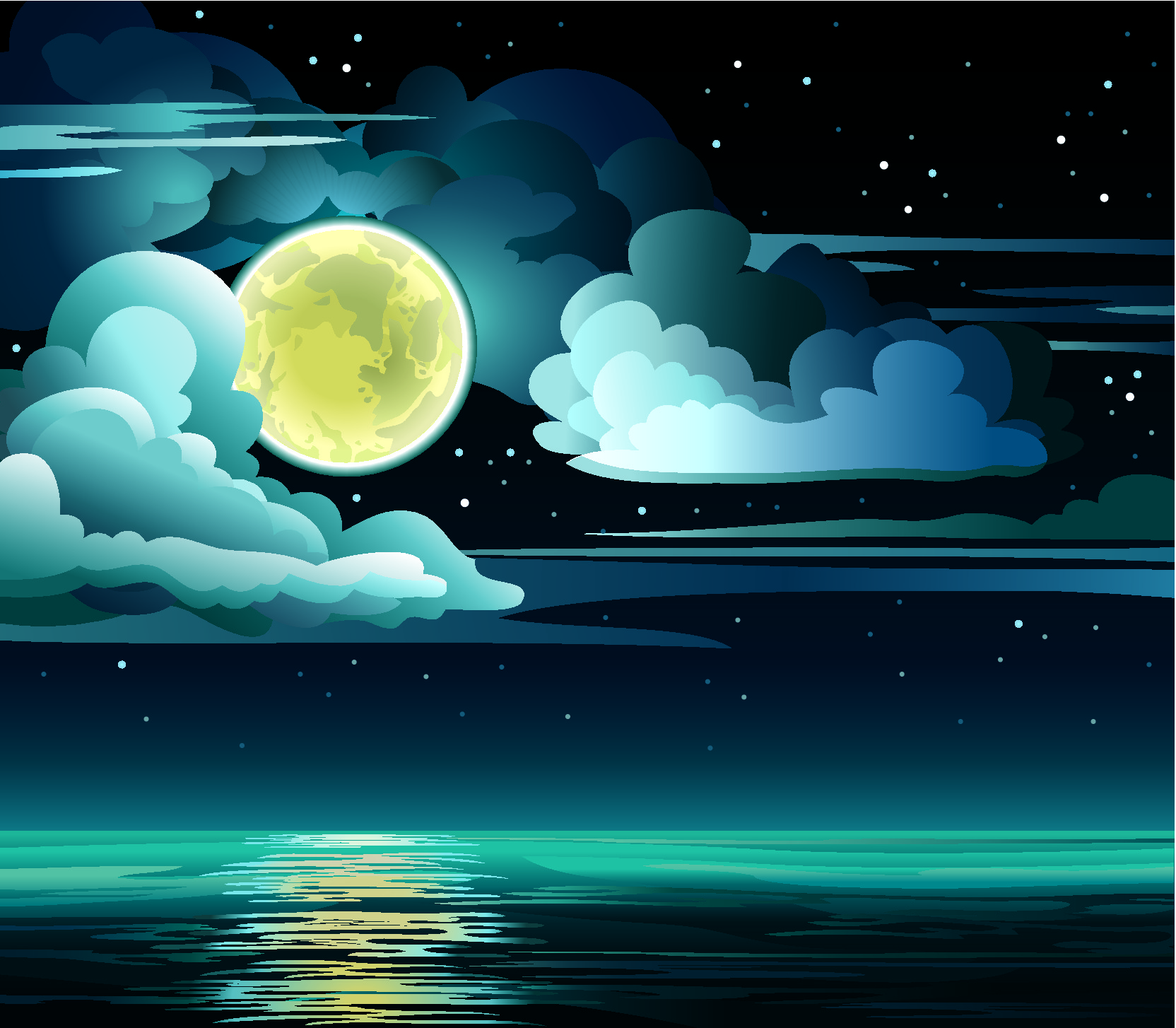 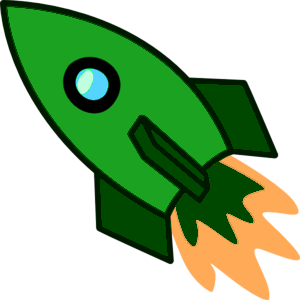 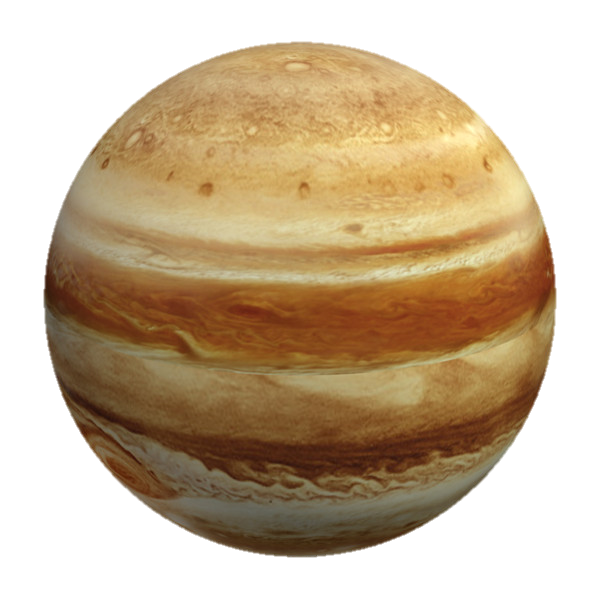 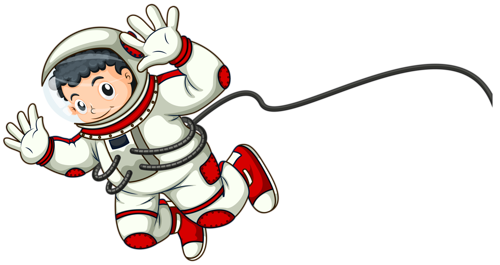 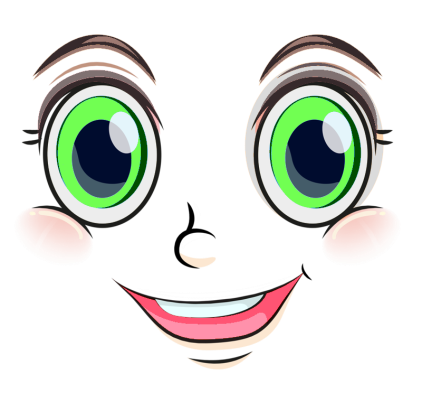 Большая и красивая планета, 
Как воплощение восьмого чуда света...
       Планета вся из газов состоит, 
       И зажигает космоса огни...
             Там постоянные шторма и ураганы, 
             И ветер там бушует неустанно.
© Дегтярёва Юлия Владимировна
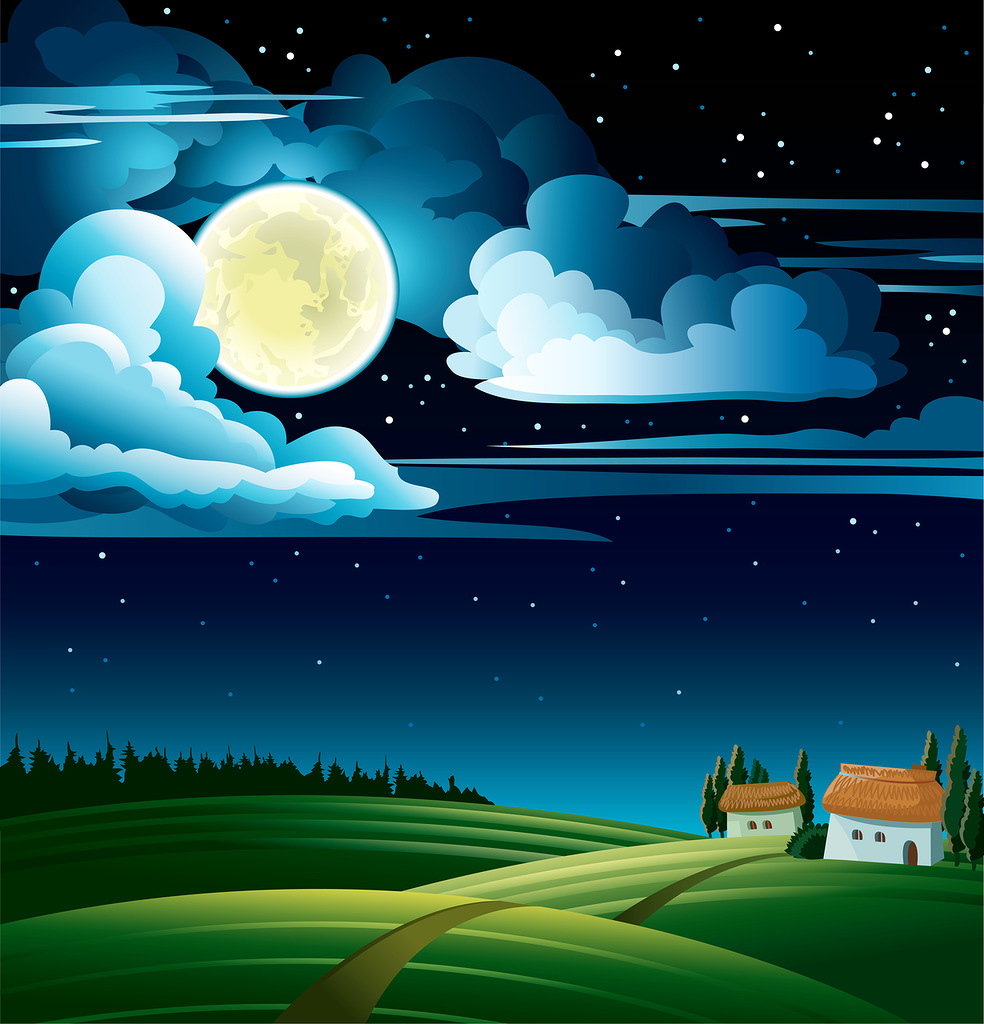 Голубой корабль умчит к Сатурну, 
Меж звёзд отыскивая след.
Планеты дальней, и на вид не броской, 
Окрашенной лишь бурыми полосками.
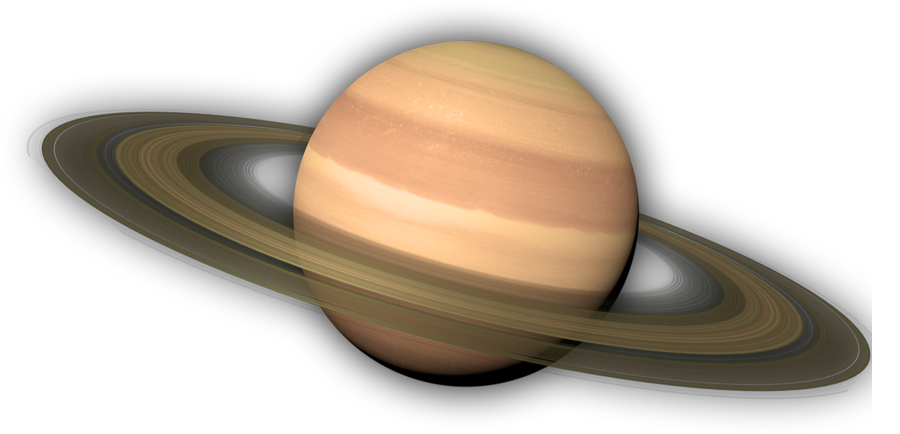 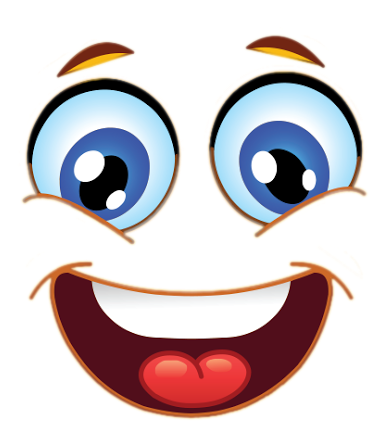 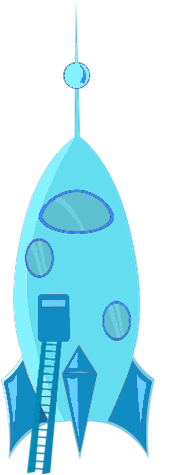 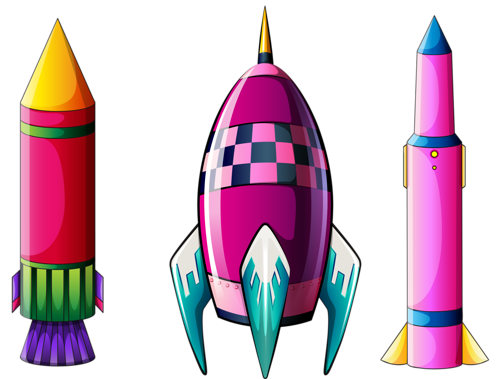 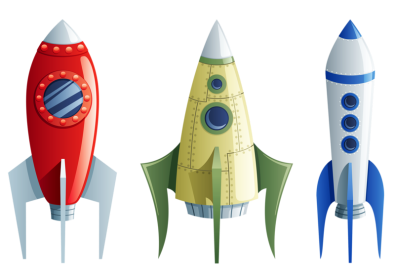 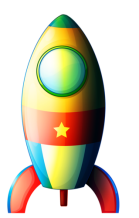 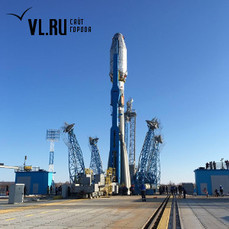 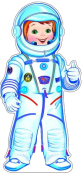 © Дегтярёва Юлия Владимировна
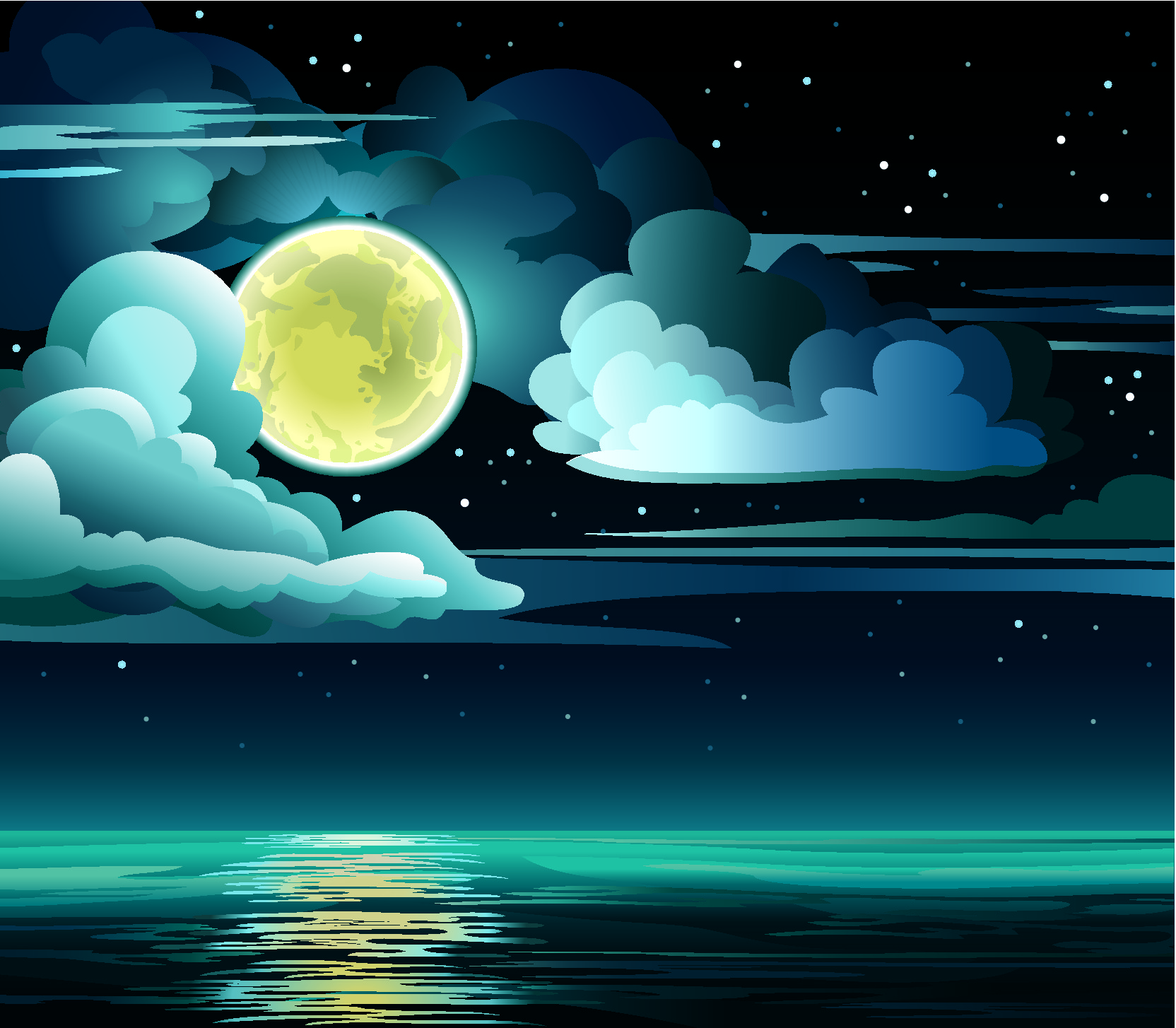 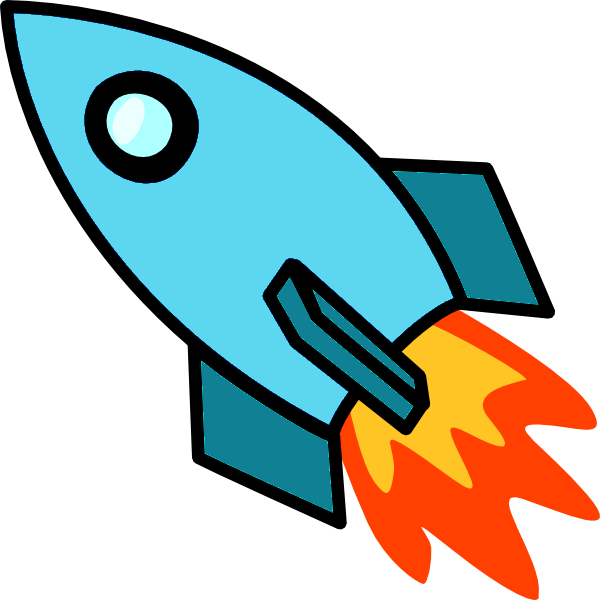 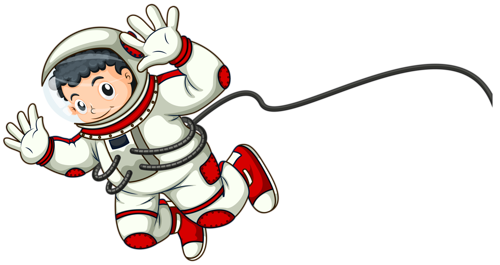 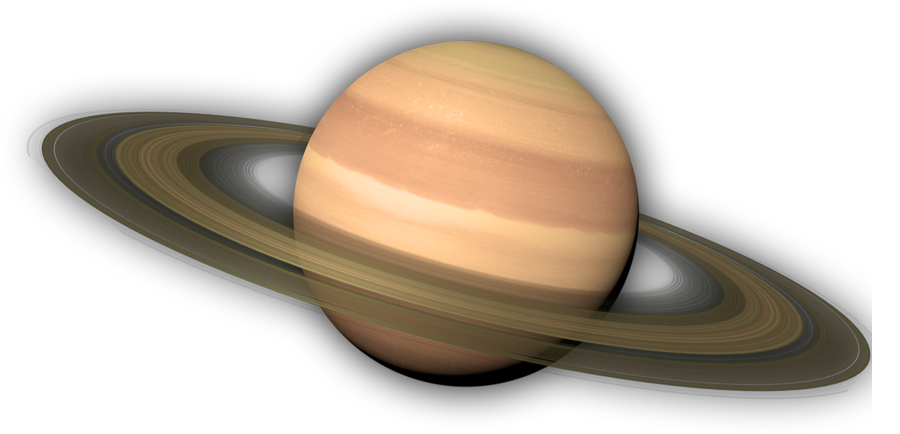 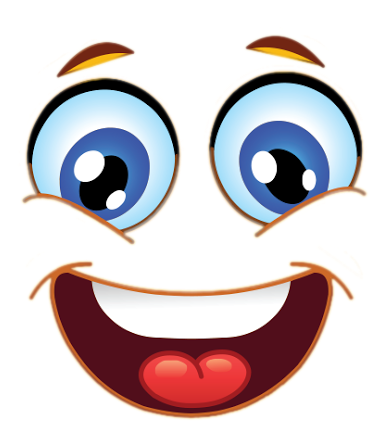 Здесь нет кислорода и вечно зима, 
      И на планете полная тьма.
           Кольцами льда Сатурн окружен, 
                  И в темноту навеки погружен.
© Дегтярёва Юлия Владимировна
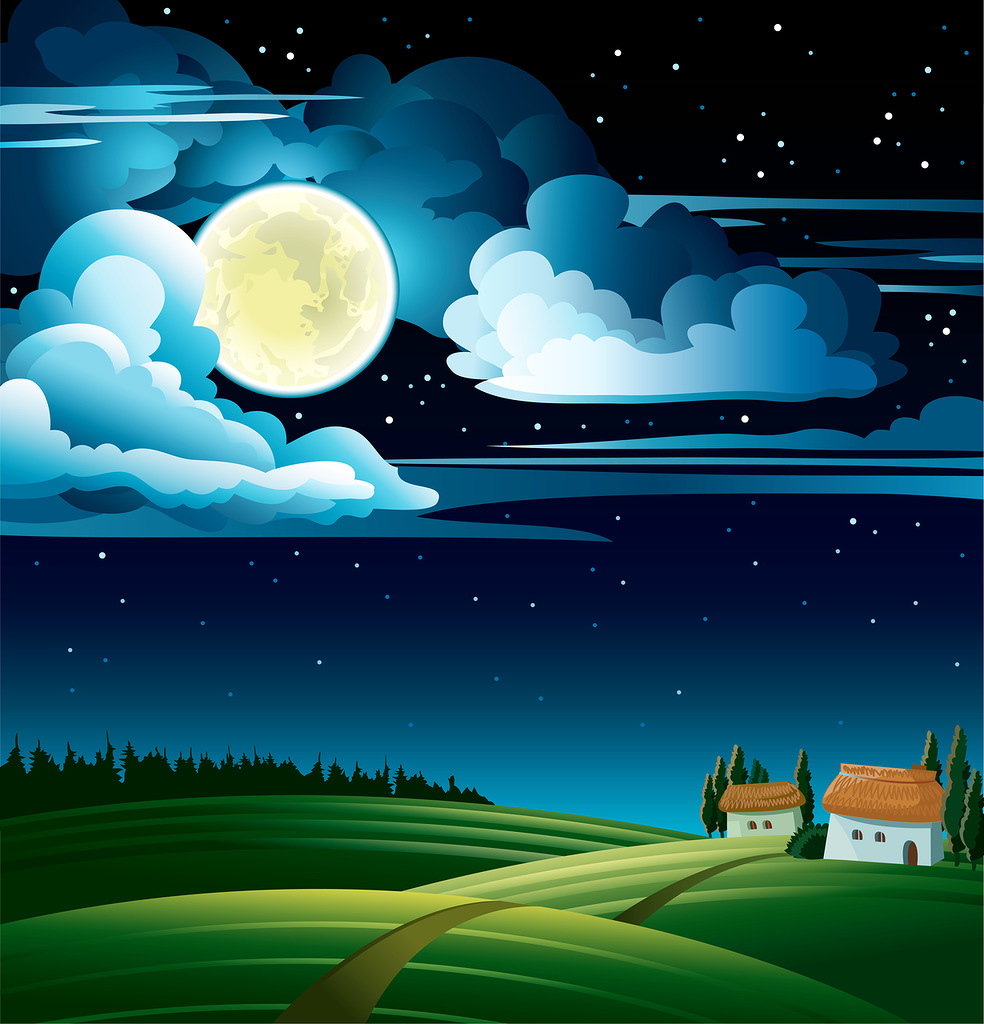 К Урану отправиться синий корабль,
Взяв курс на седьмую планету.
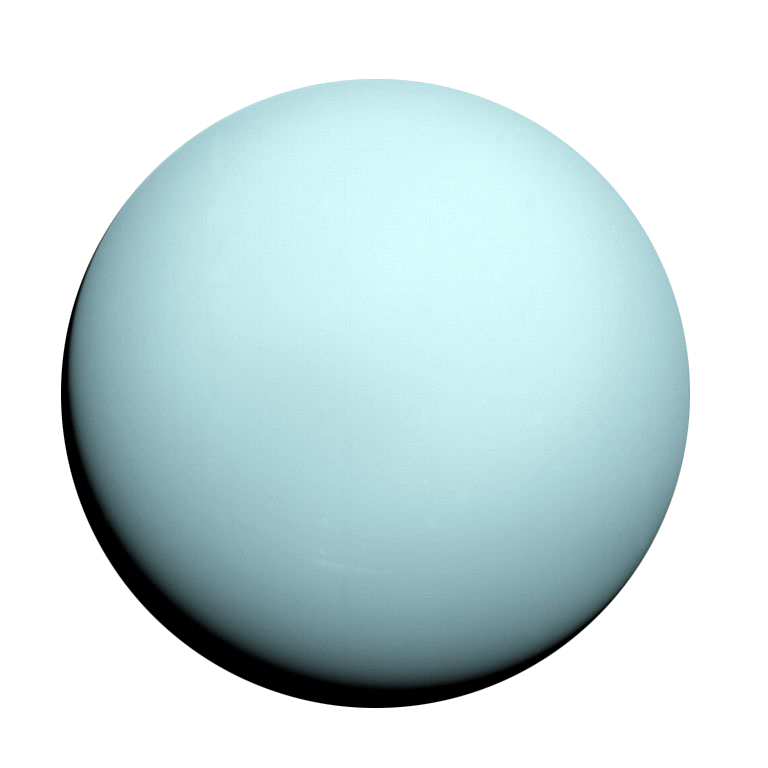 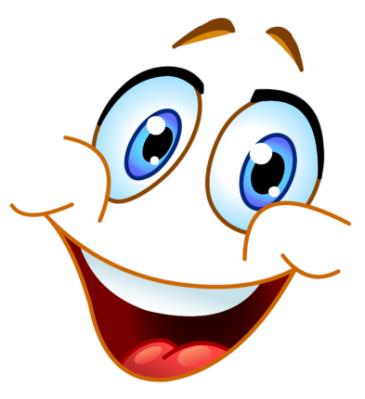 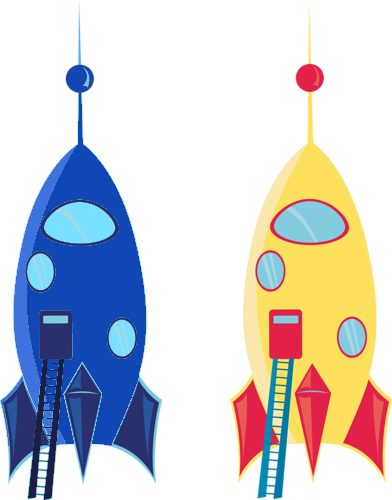 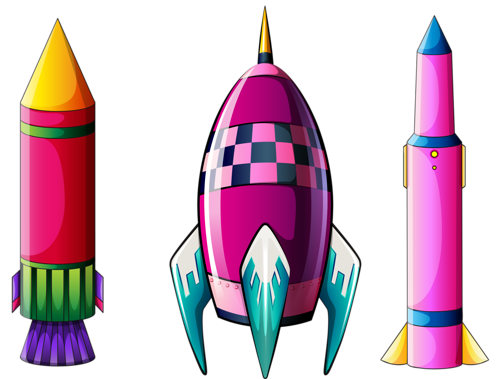 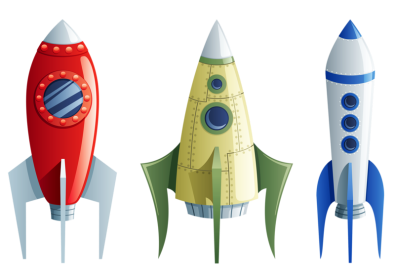 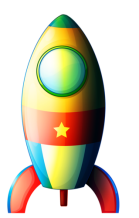 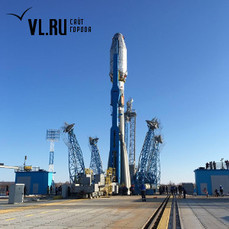 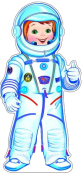 © Дегтярёва Юлия Владимировна
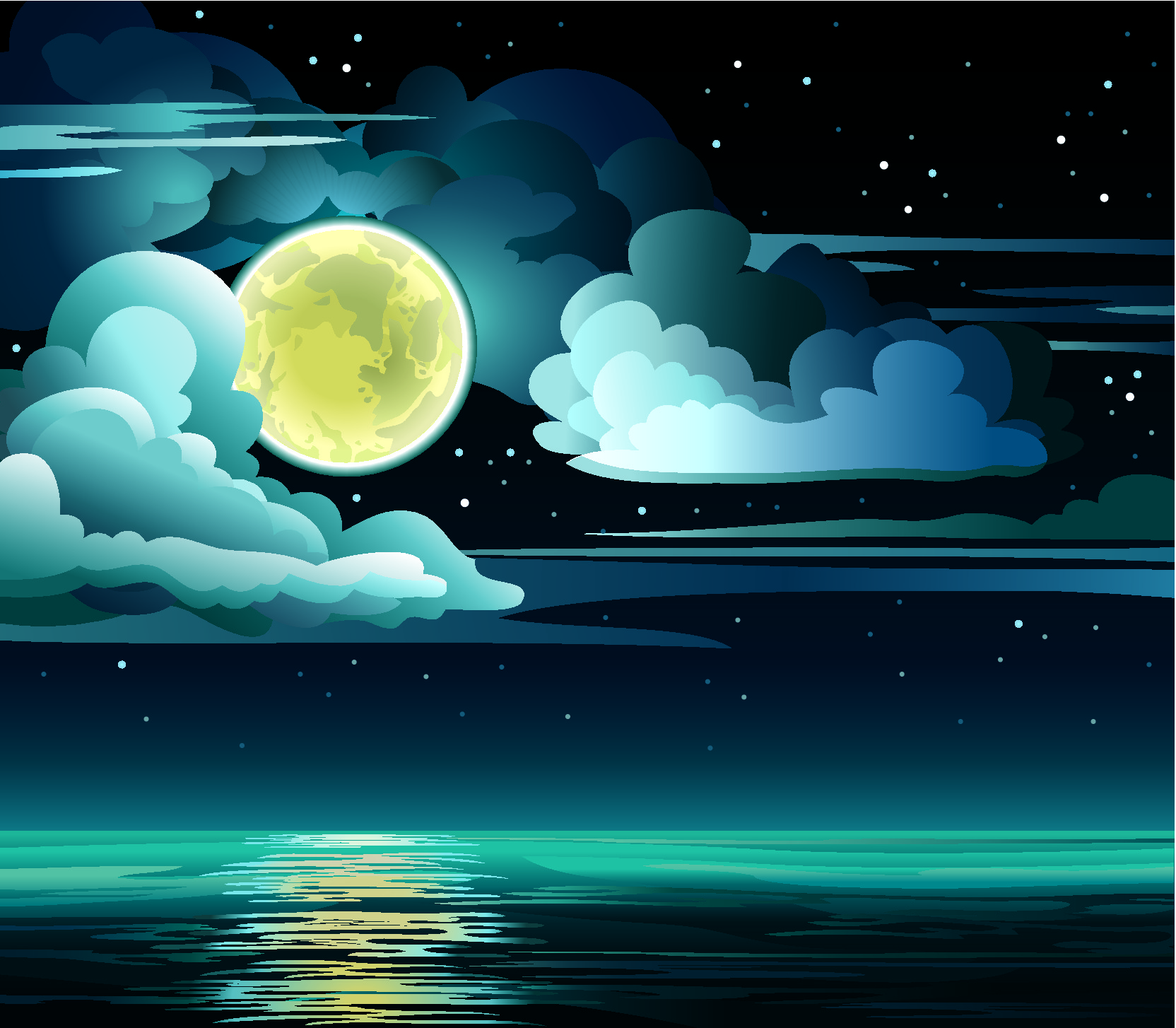 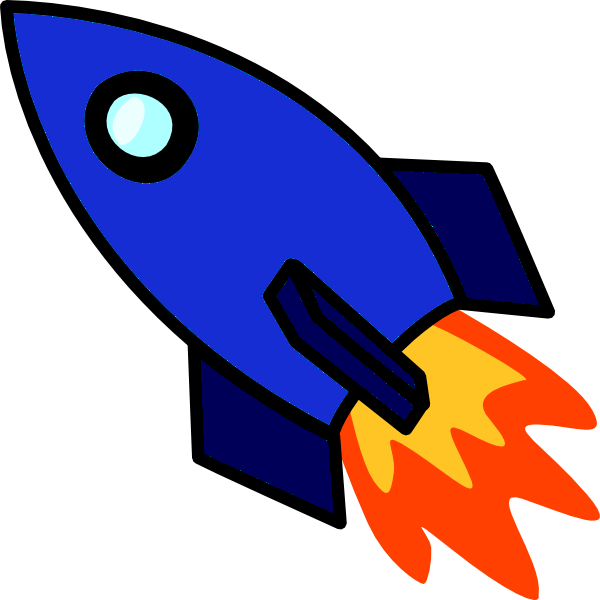 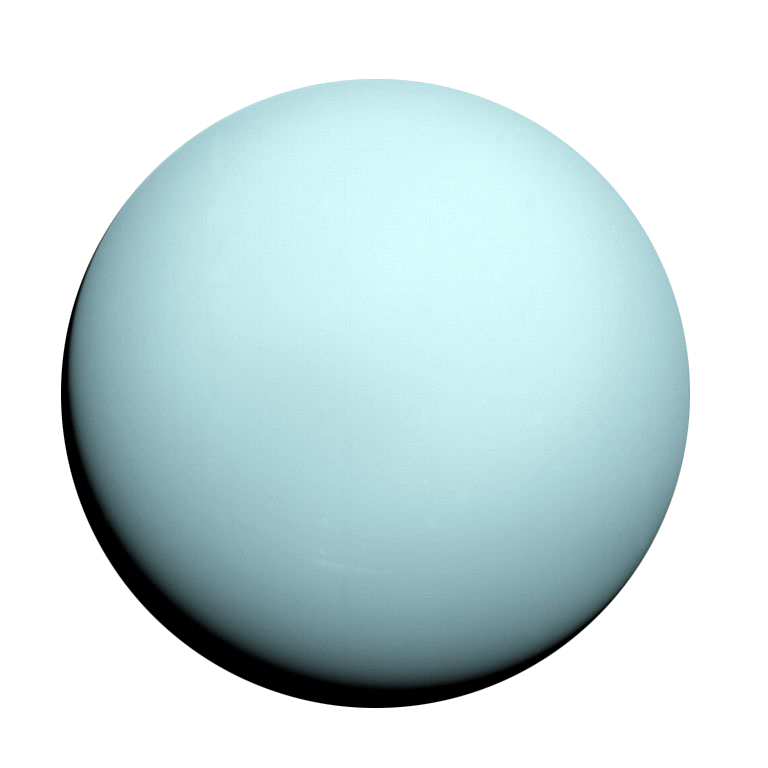 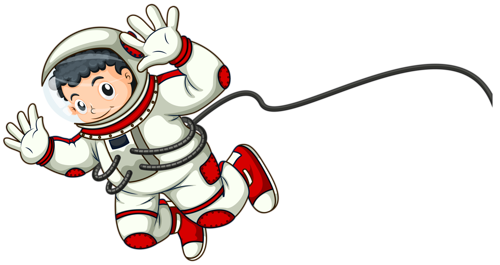 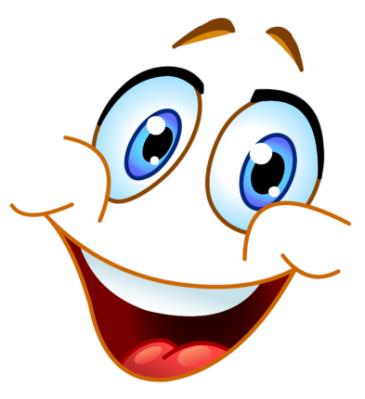 Холодный гигант – лежебока, 
От Земли он довольно далёко.
Вращается спокойно в ночи и тишине,
На нём царит всегда зима, нет жизни в мерзлоте.
© Дегтярёва Юлия Владимировна
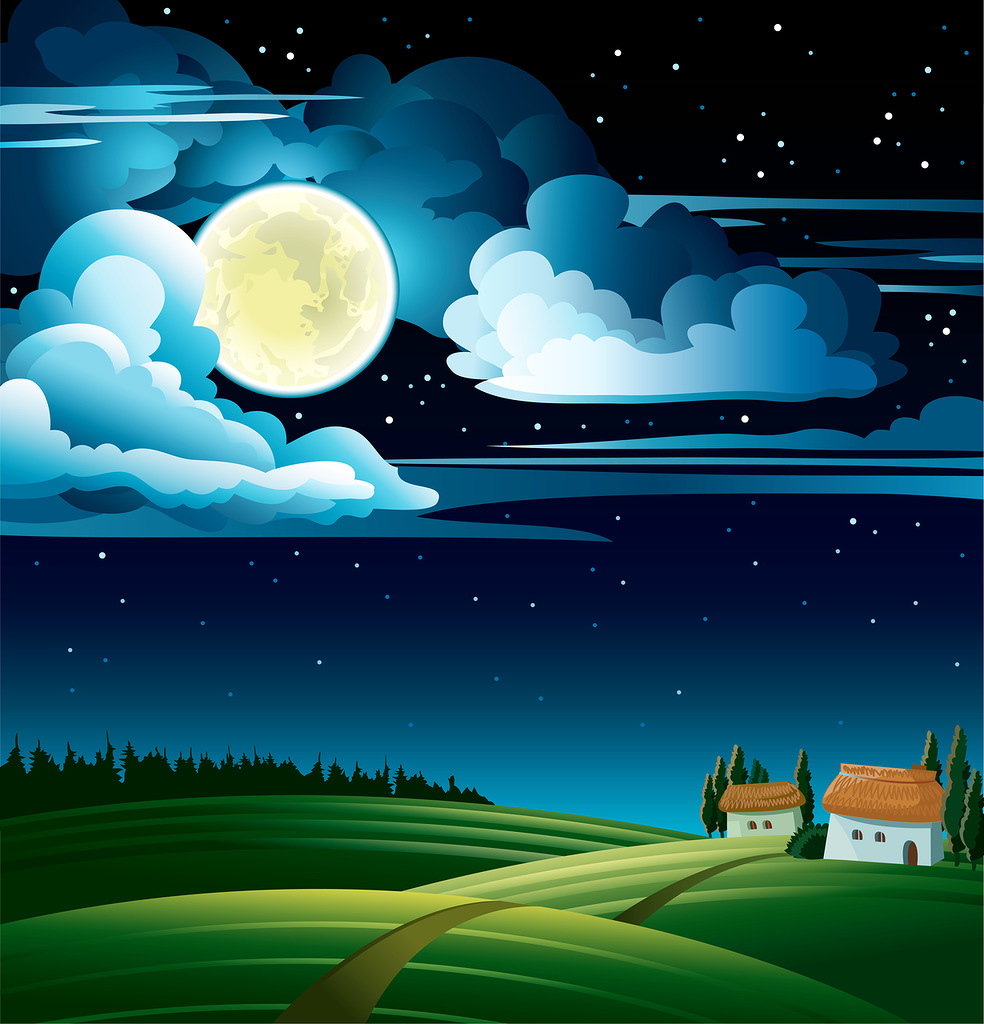 Фиолетовый корабль полетит на Нептун,
На самую далёкую и малую планету.
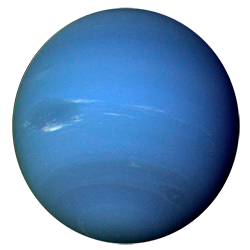 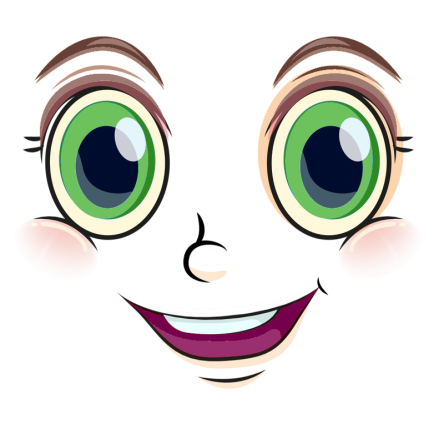 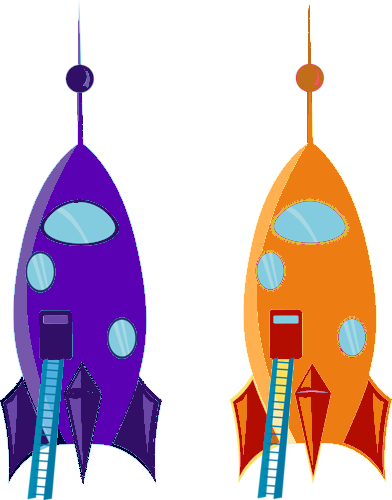 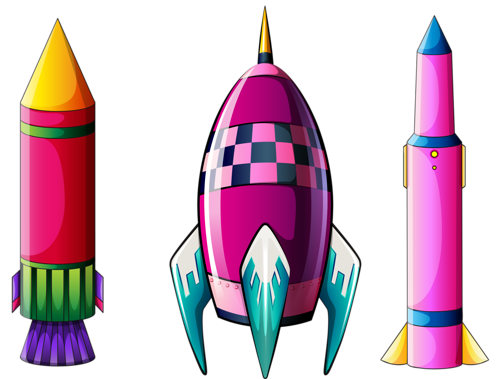 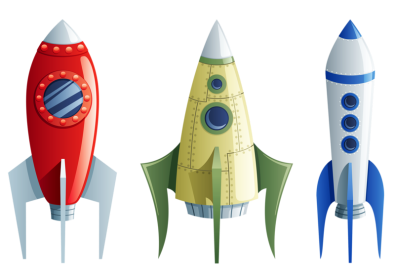 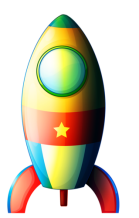 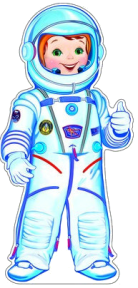 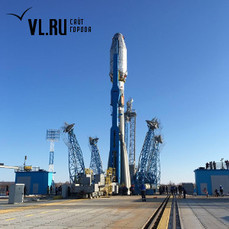 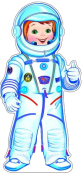 © Дегтярёва Юлия Владимировна
Здесь медленно время идёт. 
160 земных лет на нём - один год
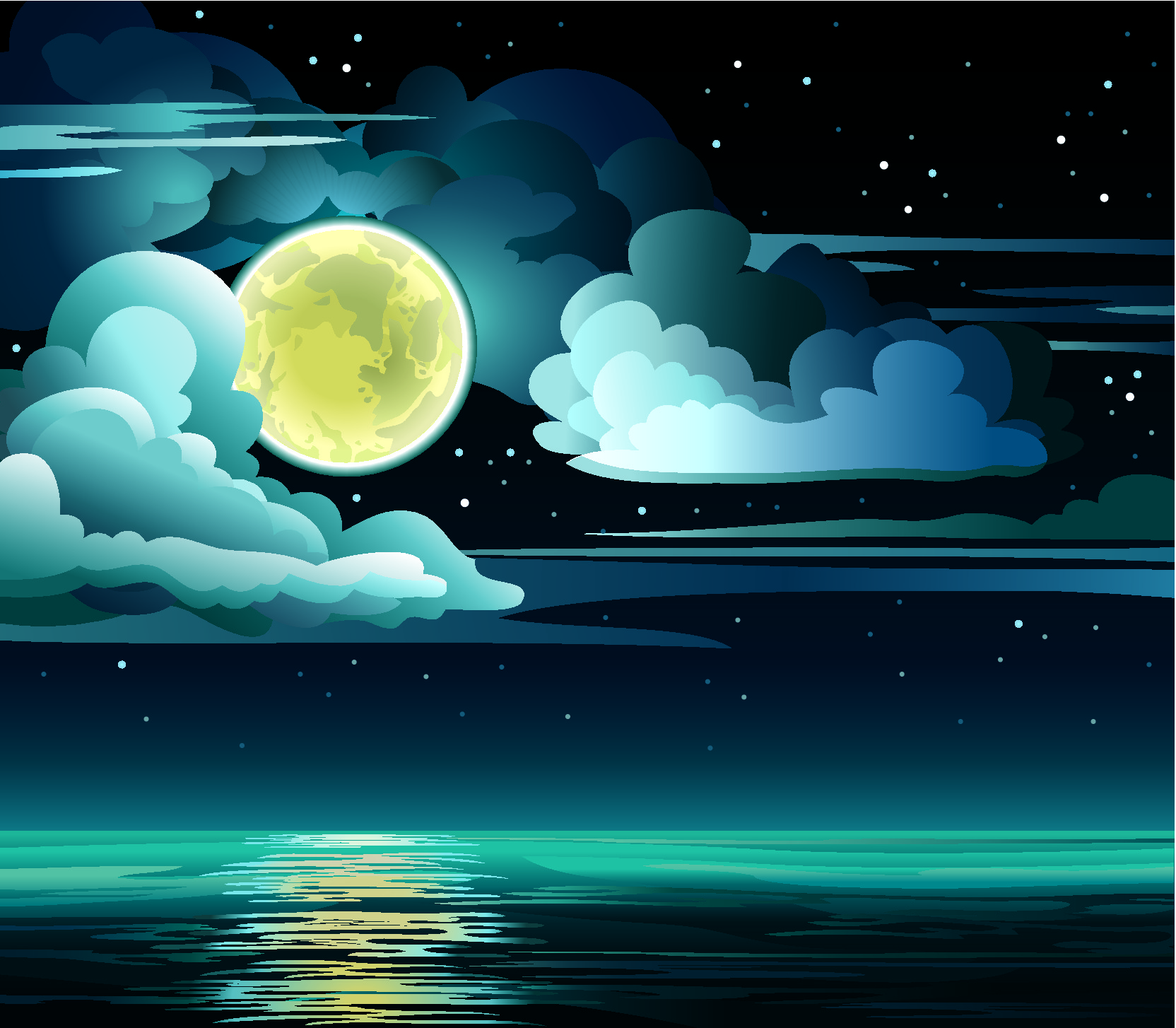 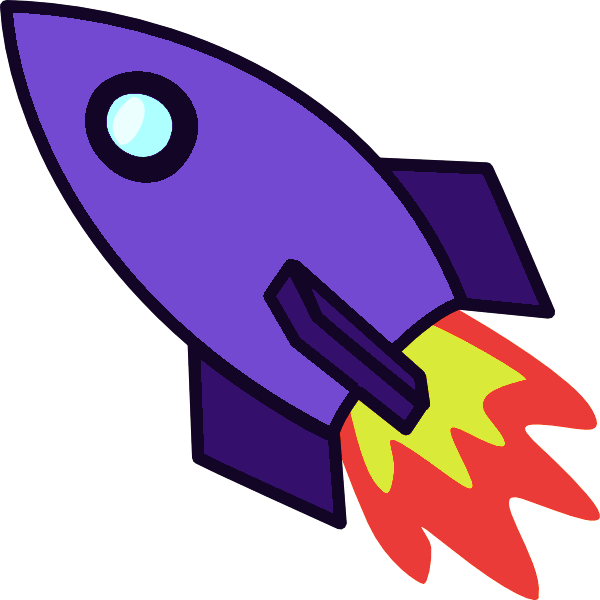 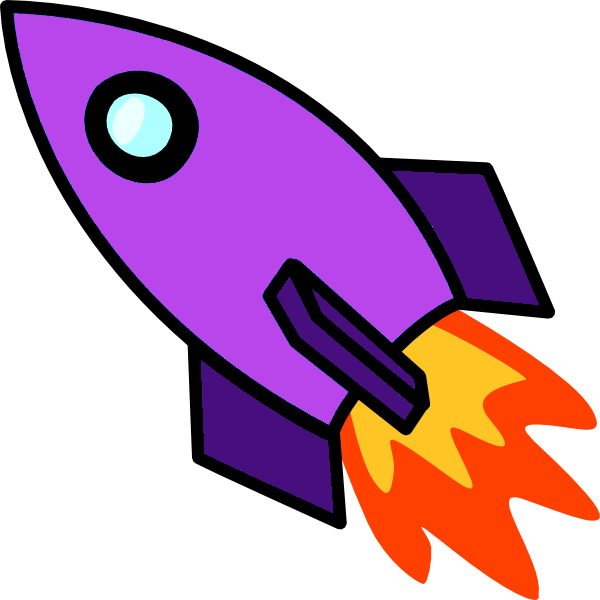 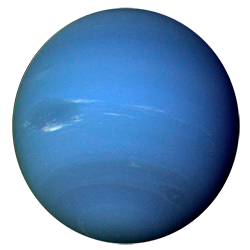 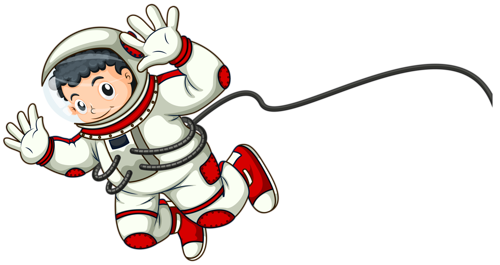 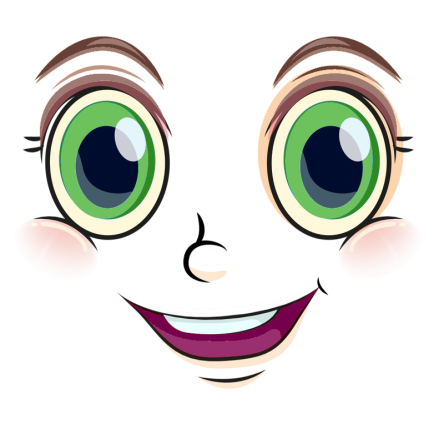 © Дегтярёва Юлия Владимировна
Тут ветры гуляют всегда, 
                  Нептун  состоит изо льда. 
      Здесь медленно время идёт. 
                      160 земных лет на нём - один год
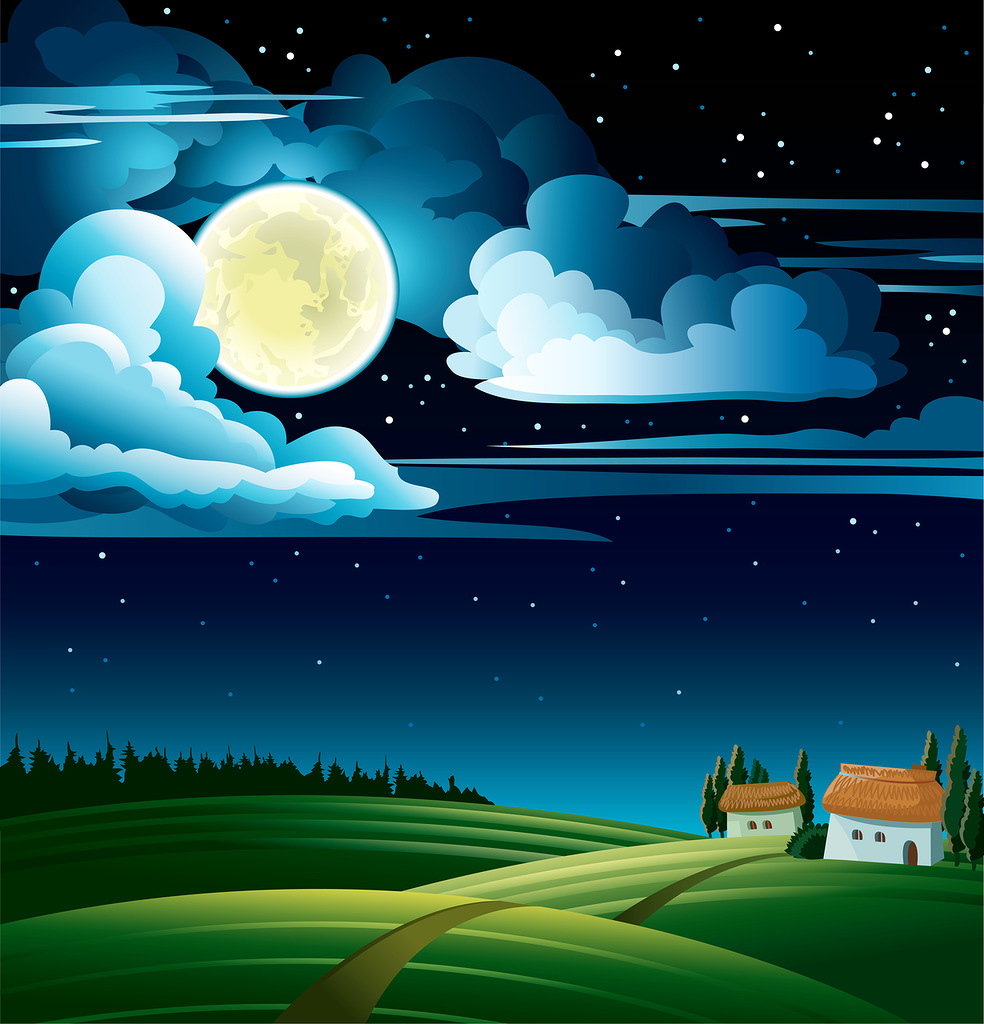 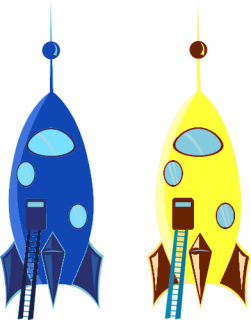 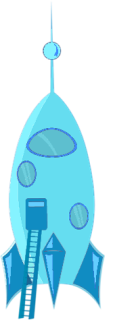 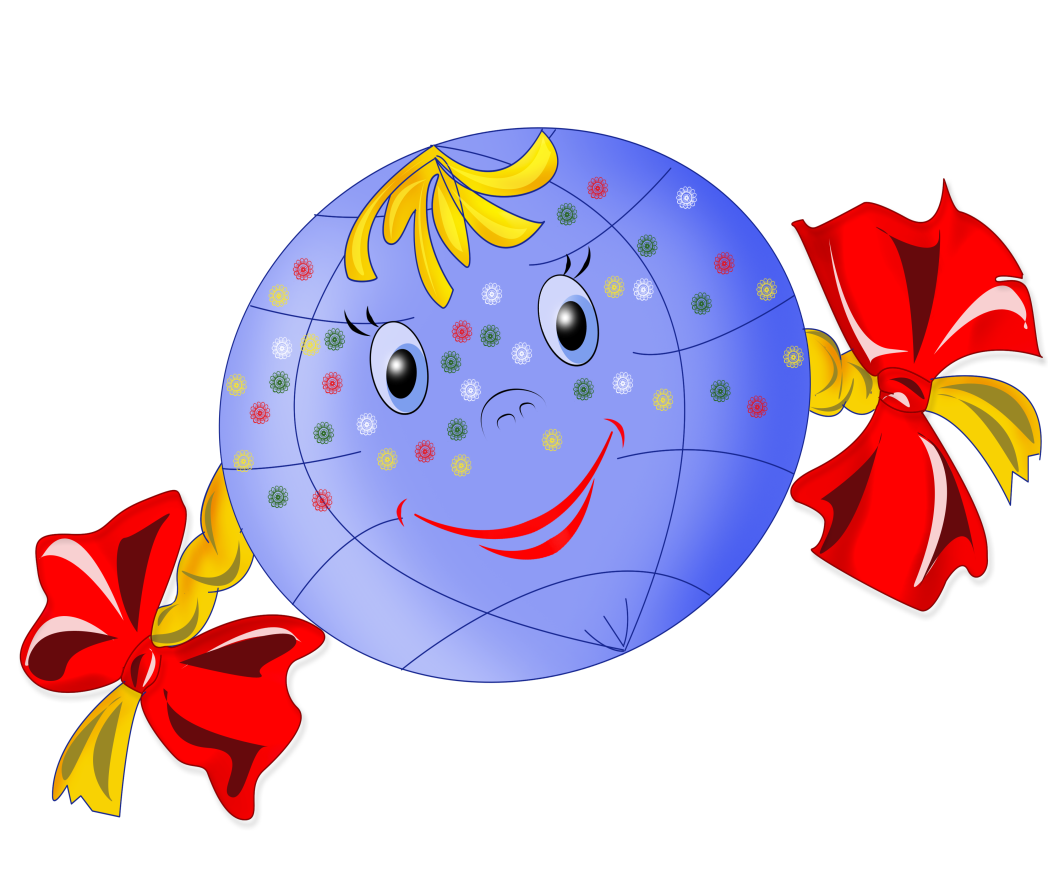 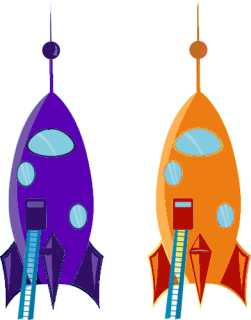 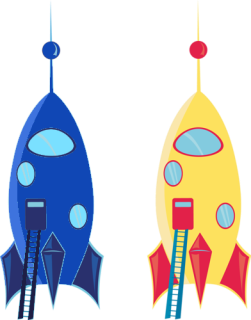 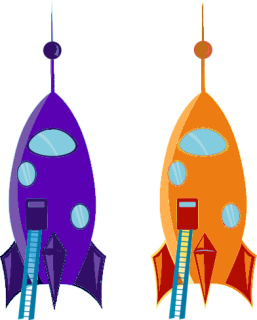 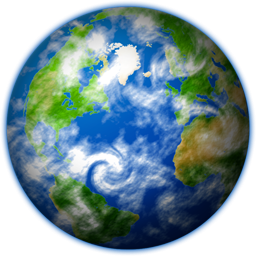 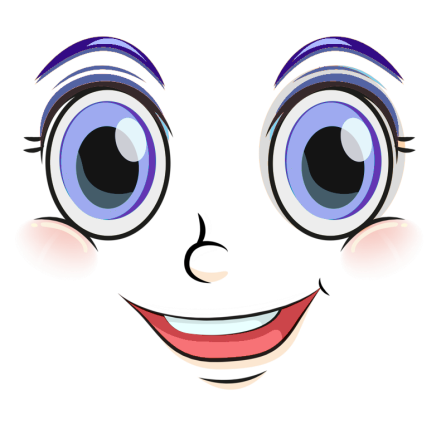 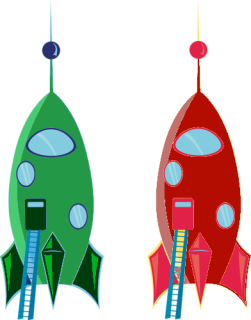 Возвращайтесь домой космонавты, 
     Возвращайтесь домой корабли.
           Здесь родные земные просторы
                  Распахнут вам объятья свои !
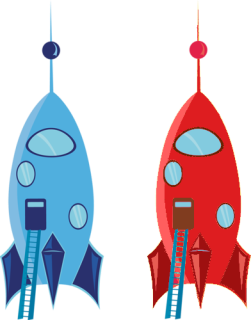 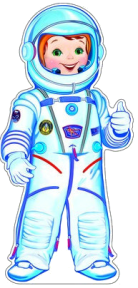 © Дегтярёва Юлия Владимировна
ИНТЕРНЕТ-РЕСУРСЫ:
 
1. Фон для презентации - https://vk.com/photo-139260796_456239438
2. Фон для титульного листа - https://vk.com/photo-139260796_456259025 
3.Планеты солнечной системы на титульном листе - https://pp.userapi.com/c636826/v636826519/587f2/NXdVIztGYyc.jpg 
4. Космические корабли
https://s-media-cache-ak0.pinimg.com/736x/50/78/1c/50781c9efab74fc979639f07e3e5d537.jpg 
https://img-fotki.yandex.ru/get/9308/134091466.dd/0_cf18a_b394346b_S 
https://pp.userapi.com/c626319/v626319519/5a968/hopDRtVxHGg.jpg 
https://pp.userapi.com/c626319/v626319519/5a9b5/8Z0bi8JYVMw.jpg 
https://pp.userapi.com/c636826/v636826519/5869e/Xu1id9NUrQU.jpg
5. Космонавт на титульном листе - https://pp.userapi.com/c626319/v626319519/5ac2b/bP69EjGPFaU.jpg 
6. Космонавт около космического корабля- 
https://pp.userapi.com/c626319/v626319519/5abc2/yFw1uSIe9e0.jpg   
7. Планеты:
Меркурий  - https://pp.userapi.com/c636826/v636826519/589de/bjC9nrFvEjc.jpg 
Венера - https://pp.userapi.com/c636826/v636826519/589c6/gdXtsHxPFfQ.jpg 
Земля - https://vk.com/photo-139260796_456258969 
Марс - https://pp.userapi.com/c636826/v636826519/589d6/bUxbyRJ76tg.jpg 
Юпитер - https://pp.userapi.com/c636826/v636826519/58a07/M8bEK8rXKg0.jpg
Сатурн -   https://pp.userapi.com/c636826/v636826519/589ee/LOUQngr1RVc.jpg  Уран - https://pp.userapi.com/c636826/v636826519/589f6/vIEMZh9_BS0.jpg 
Нептун - https://pp.userapi.com/c636826/v636826519/589e5/g2WhSGzuEV4.jpg
8. Глаза, улыбки - https://www.pinterest.se/pin/484348134903904384/

Автор текста: Дегтярёва Ю.В. - http://donetskdnr.ucoz.com/index/o_sebe/0-173
© Дегтярёва Юлия Владимировна